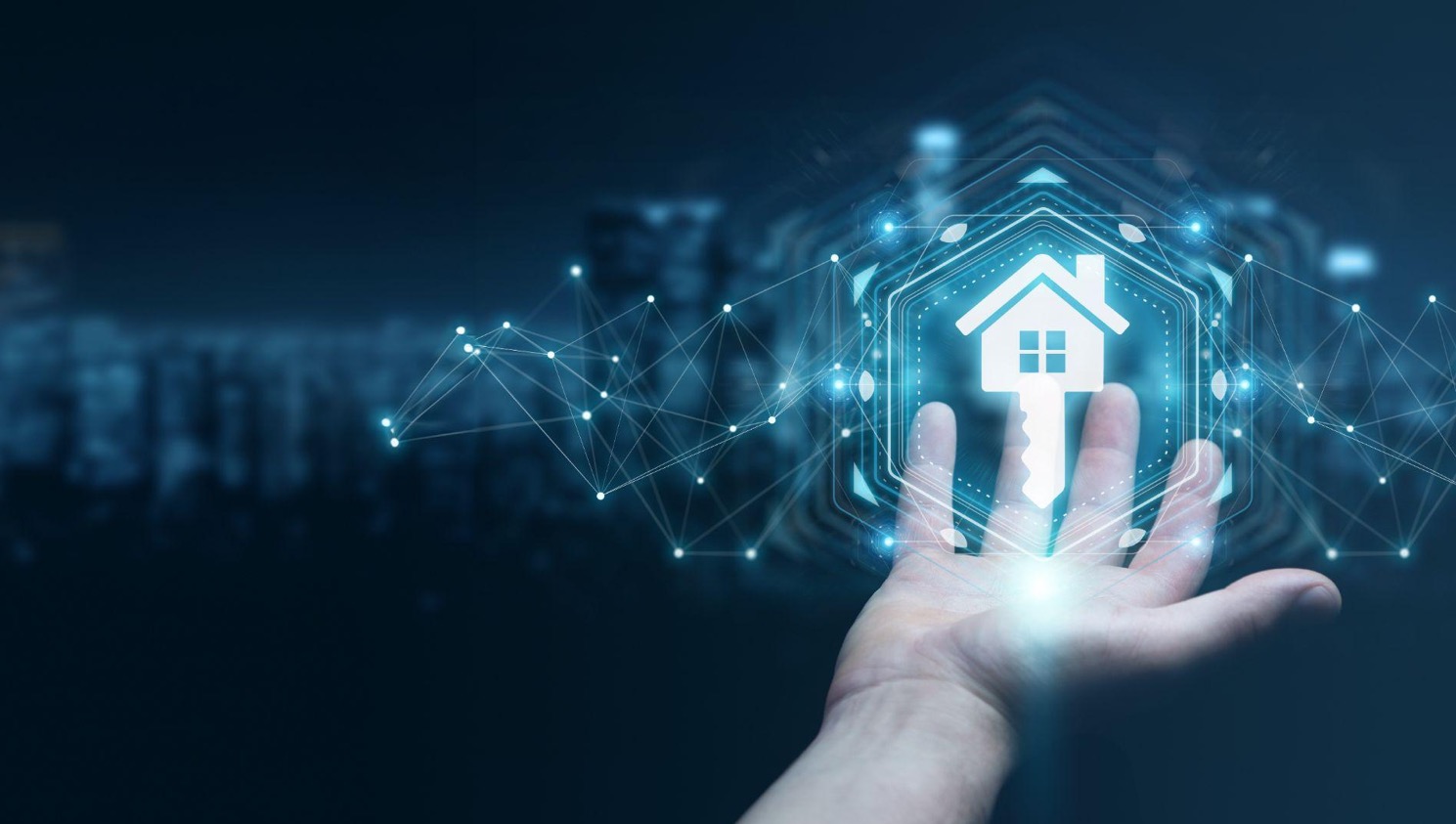 Master AI and Unlock Your 
Real Estate Superpower
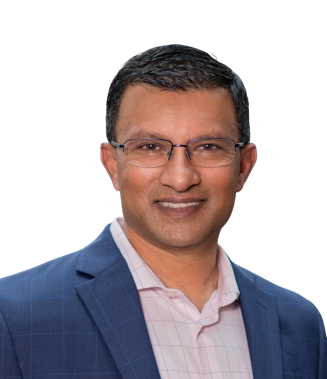 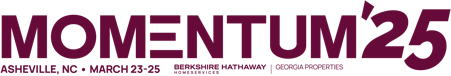 Rajeev Sajja
SVP, Digital Marketing & Innovation
Berkshire Hathaway HomeServices 
Fox & Roach, Realtors
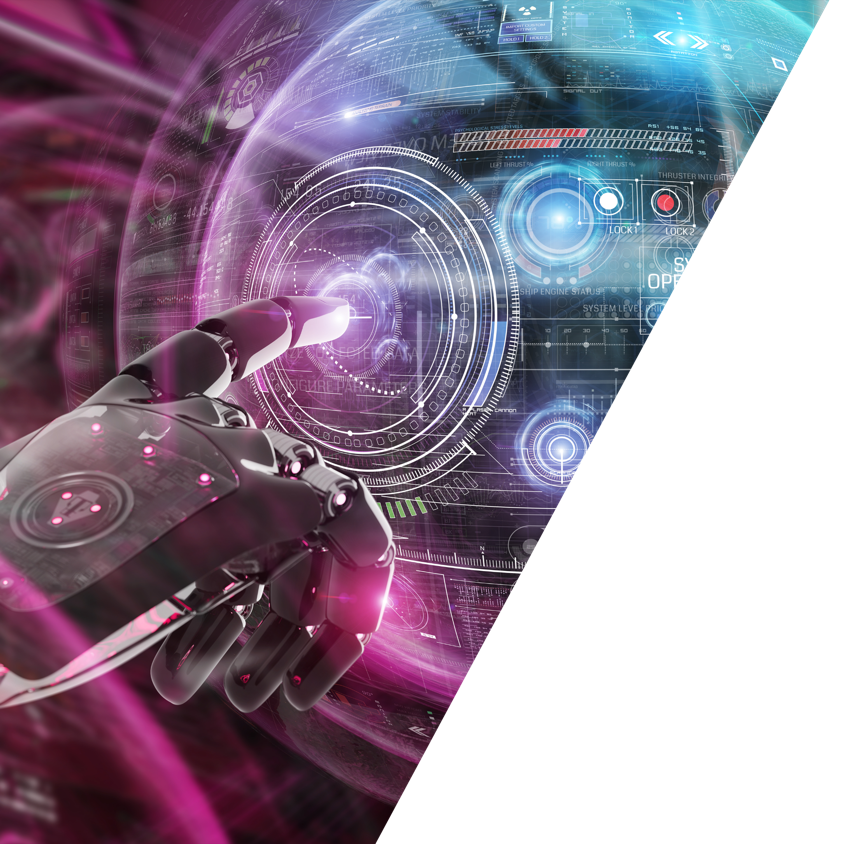 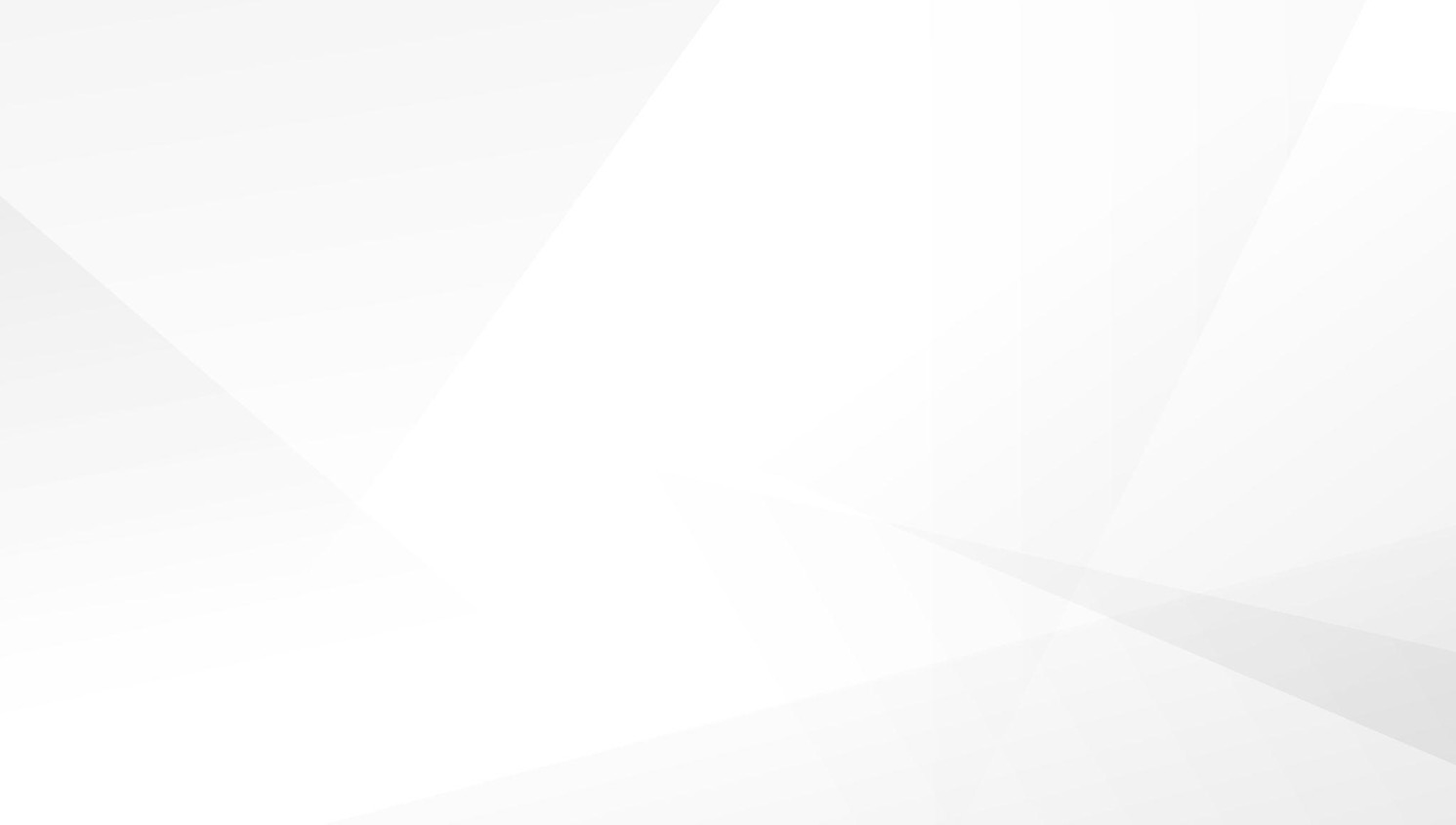 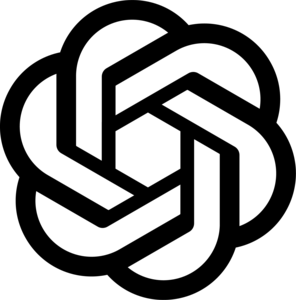 TRANSFORMATION
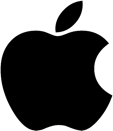 AI will change how work happens
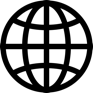 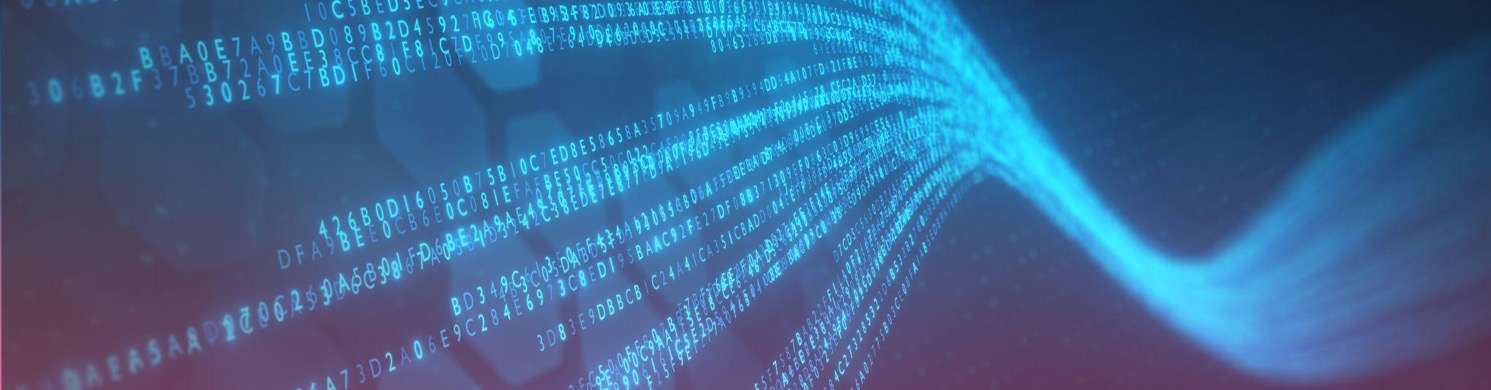 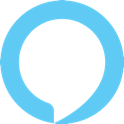 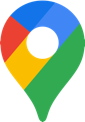 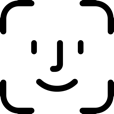 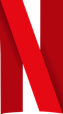 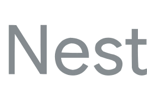 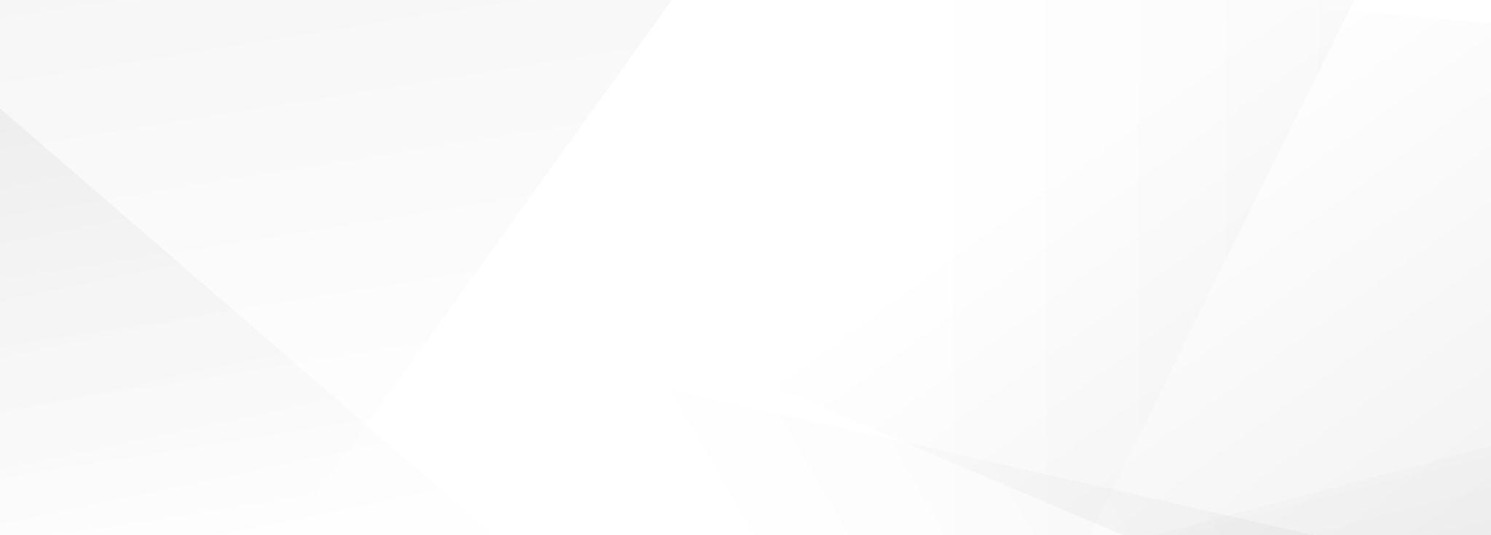 iPhone Face ID
Google Maps
Alexa
Nest
Netflix
AI is already working in our lives
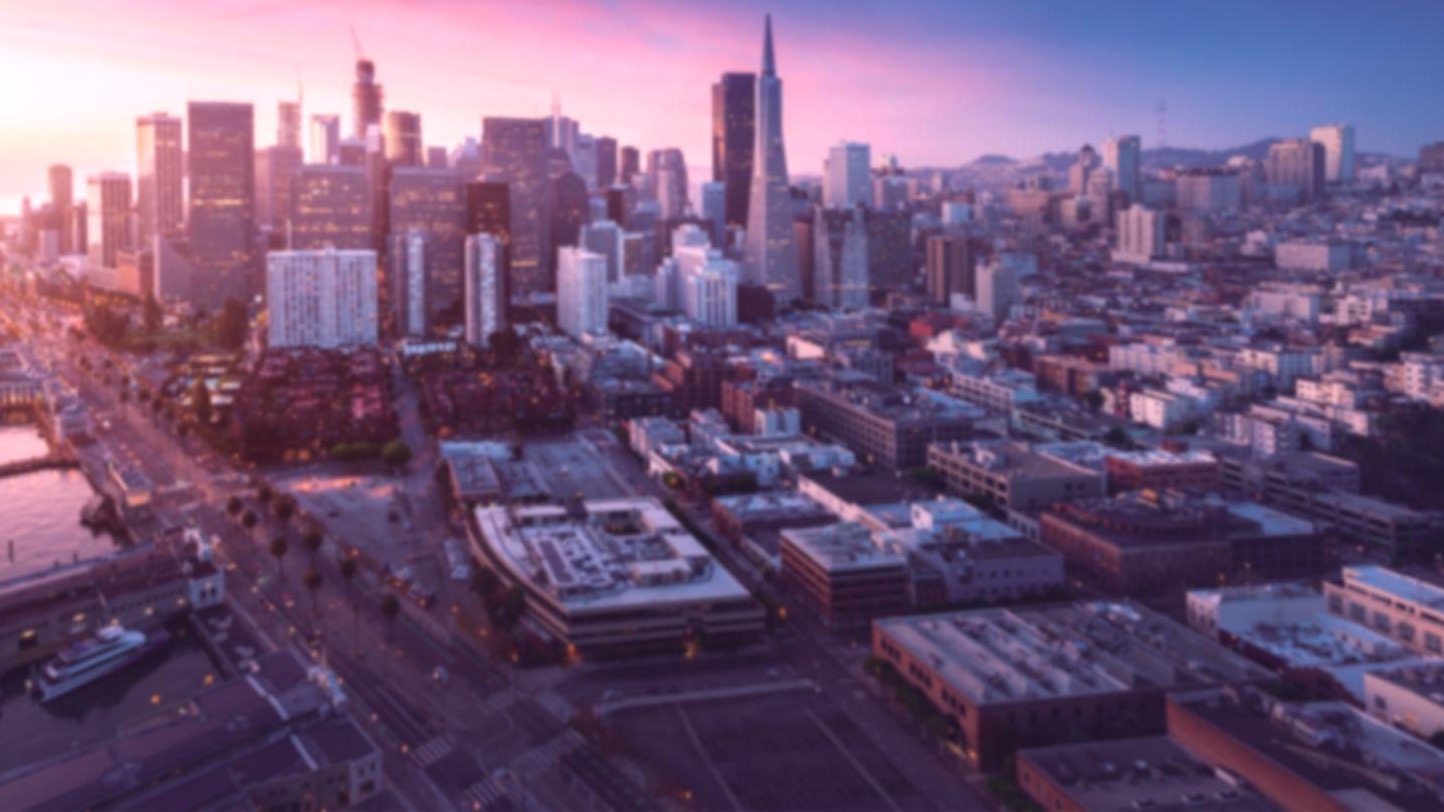 “
Inside the AI Arms Race that changed Silicon Valley Forever
”
Source: https://www.nytimes.com/2023/12/05/technology/ai-chatgpt-google-meta.html
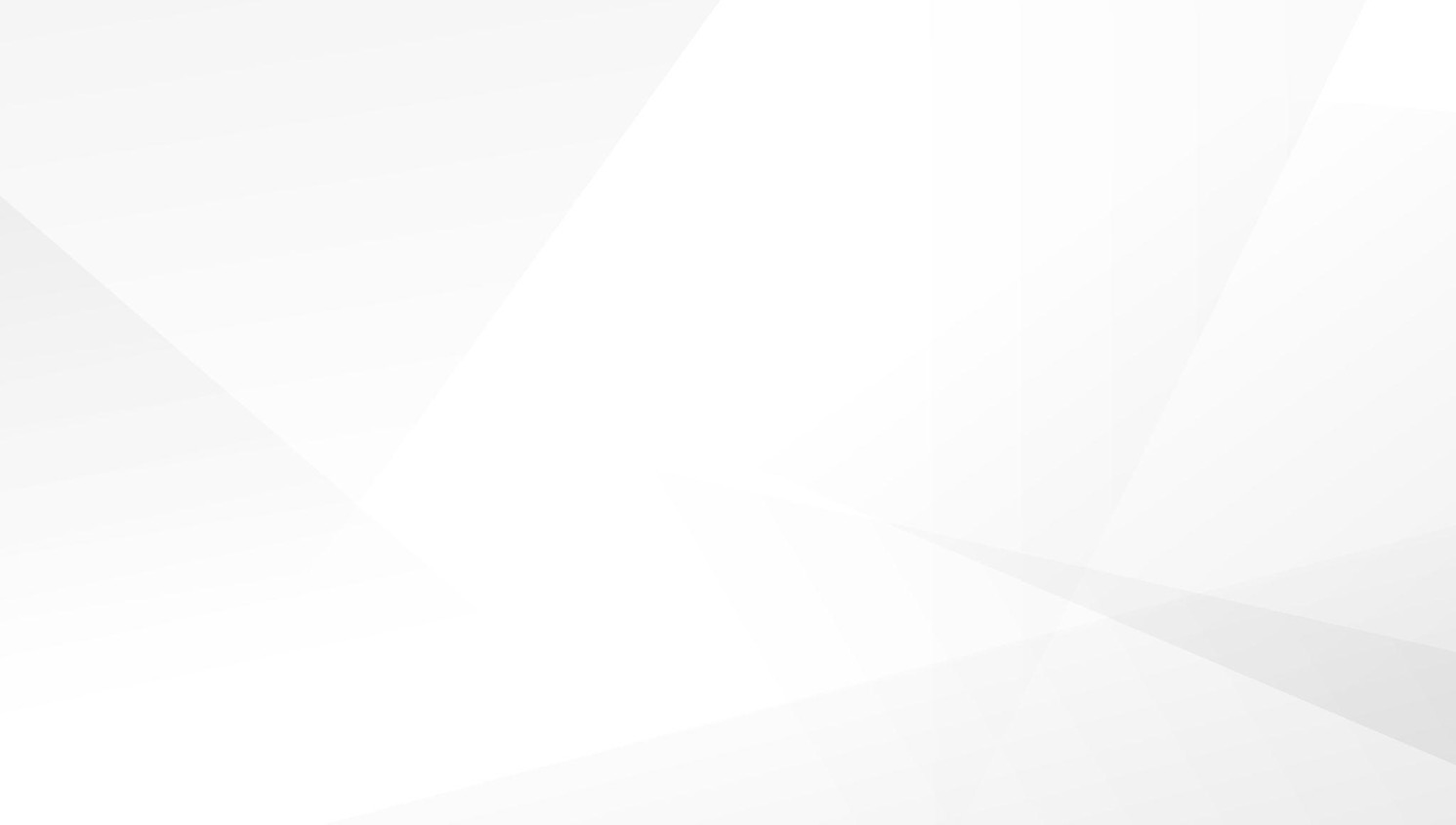 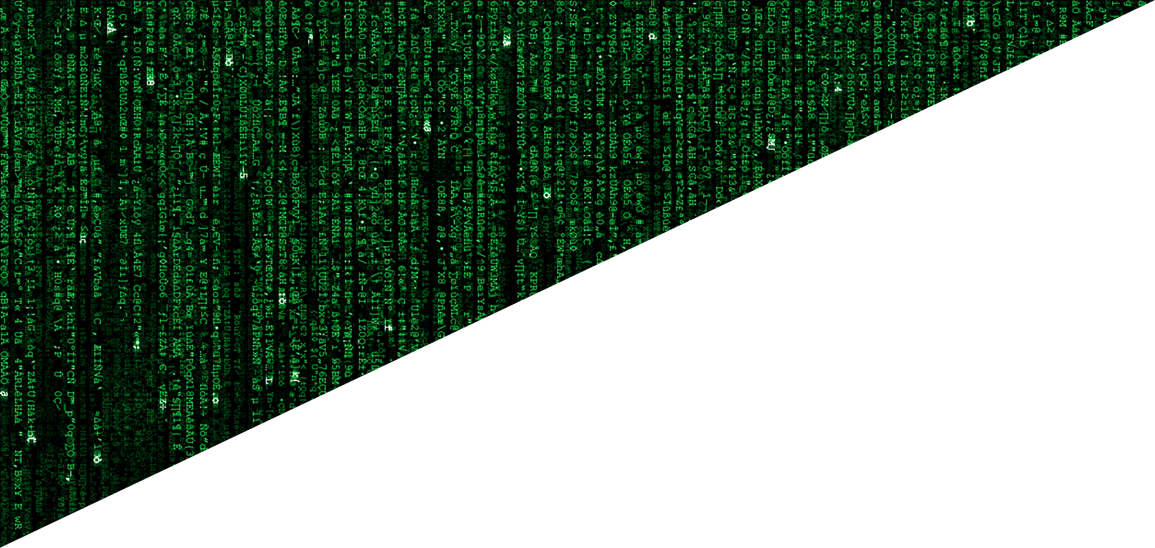 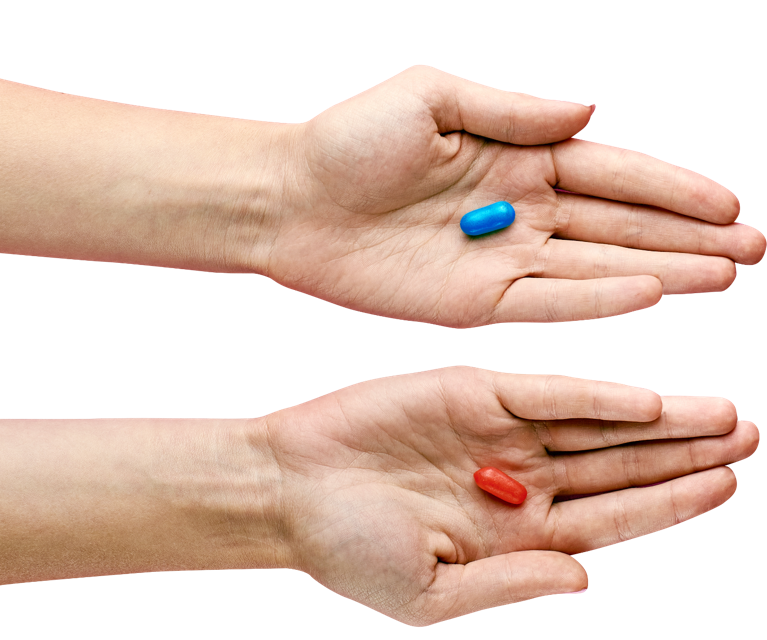 AI will never replace the agent!

 Agents leveraging AI will gain a massive competitive advantage
AI
No AI
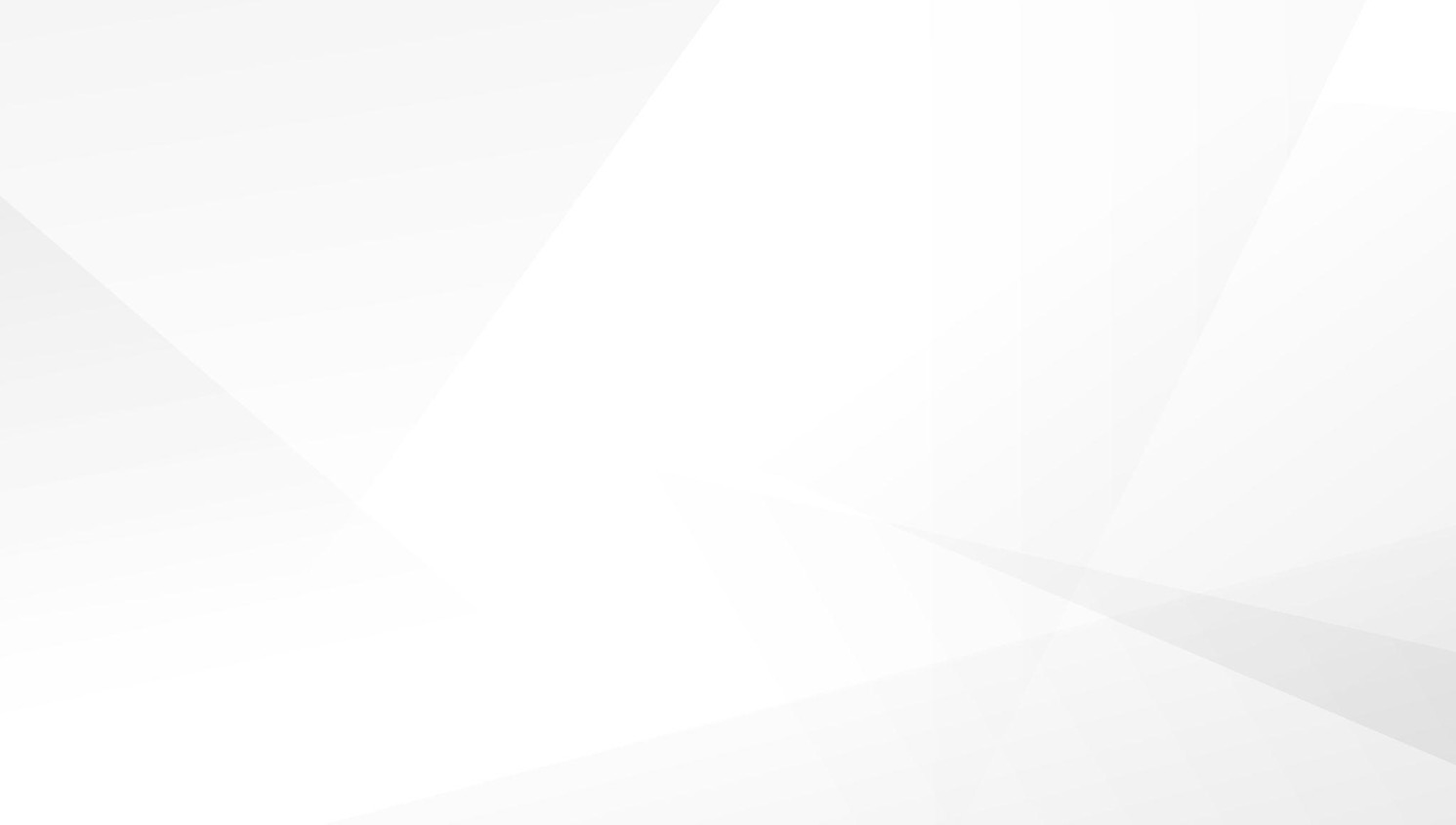 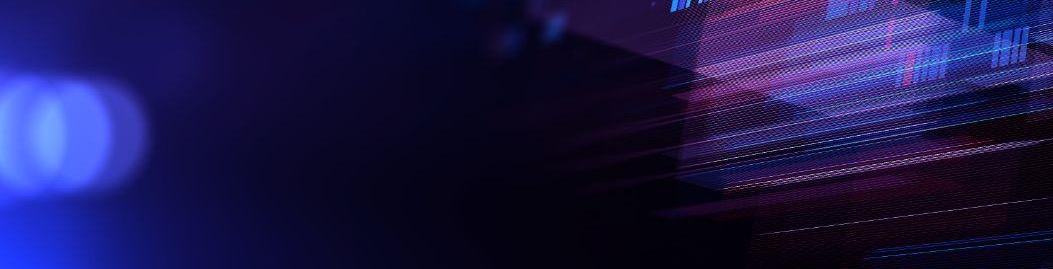 2025 Is Separation Season
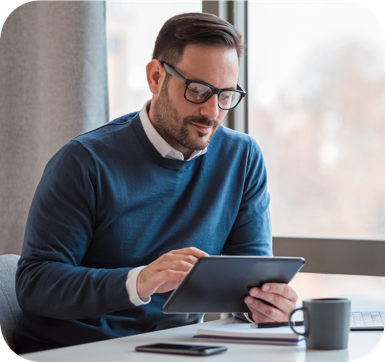 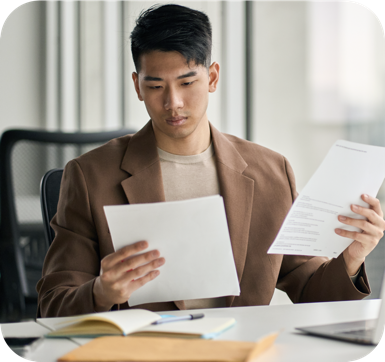 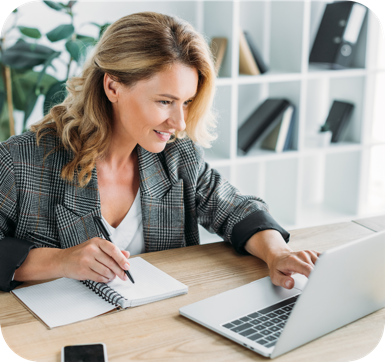 Not using AI
Basic AI
Skilled AI Use
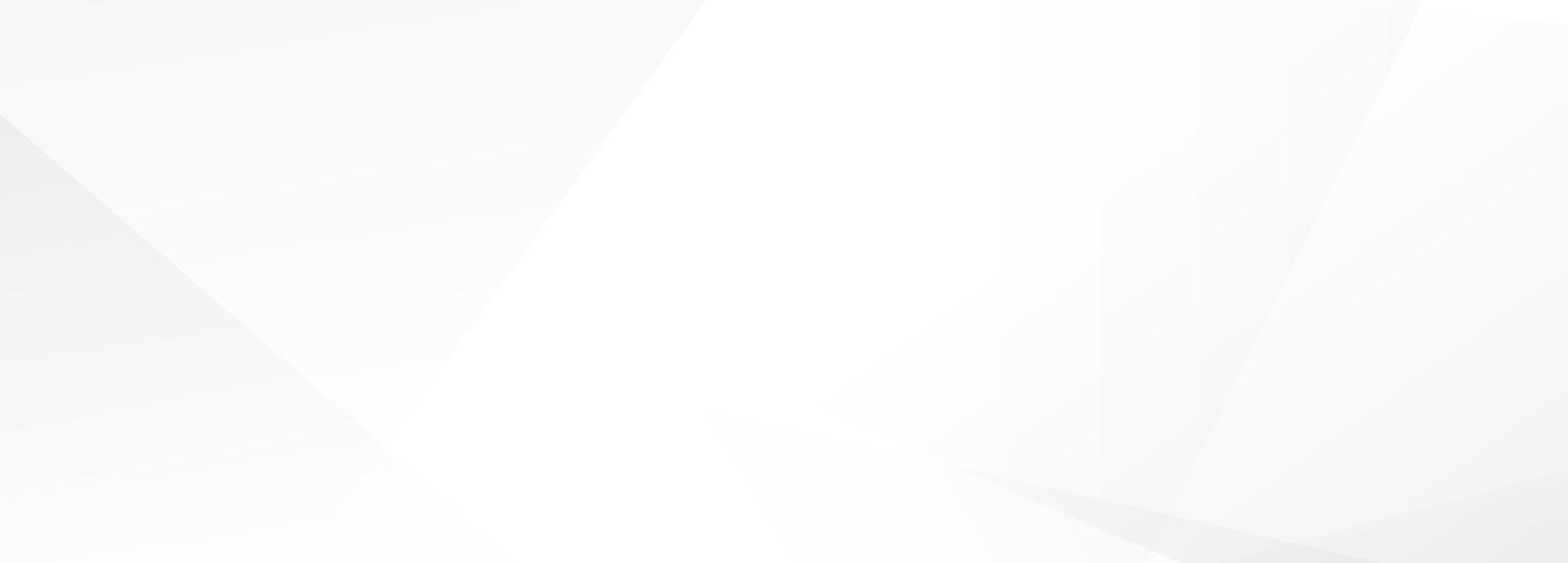 Responsible AI
Never ask a woman her age.

A man, his salary.

An AI company, where they got their training data.
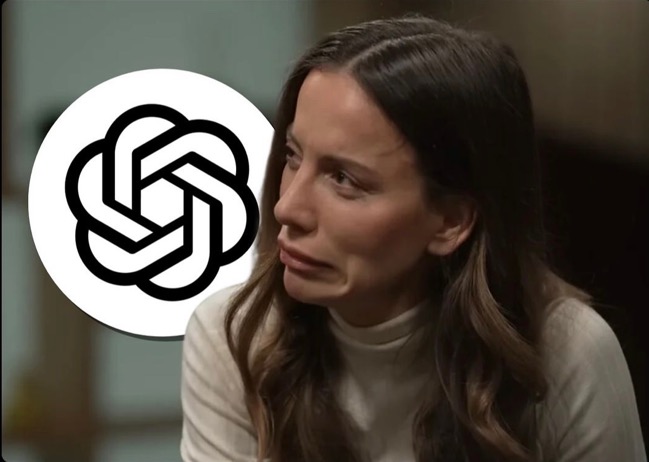 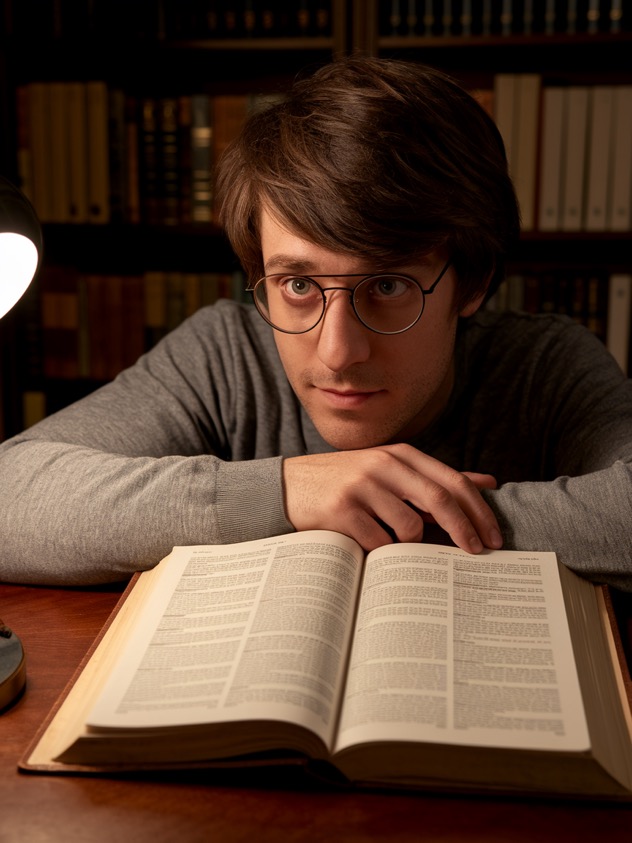 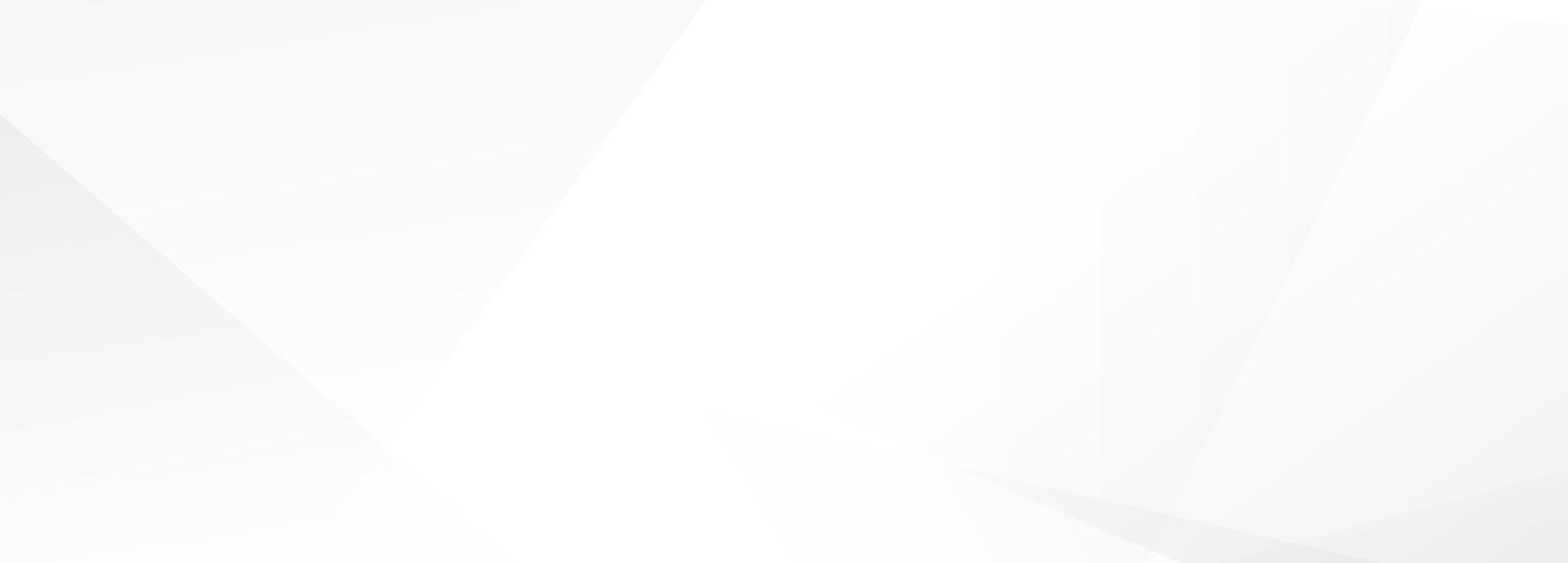 2023 Dictionary.com 
Word of the Year?
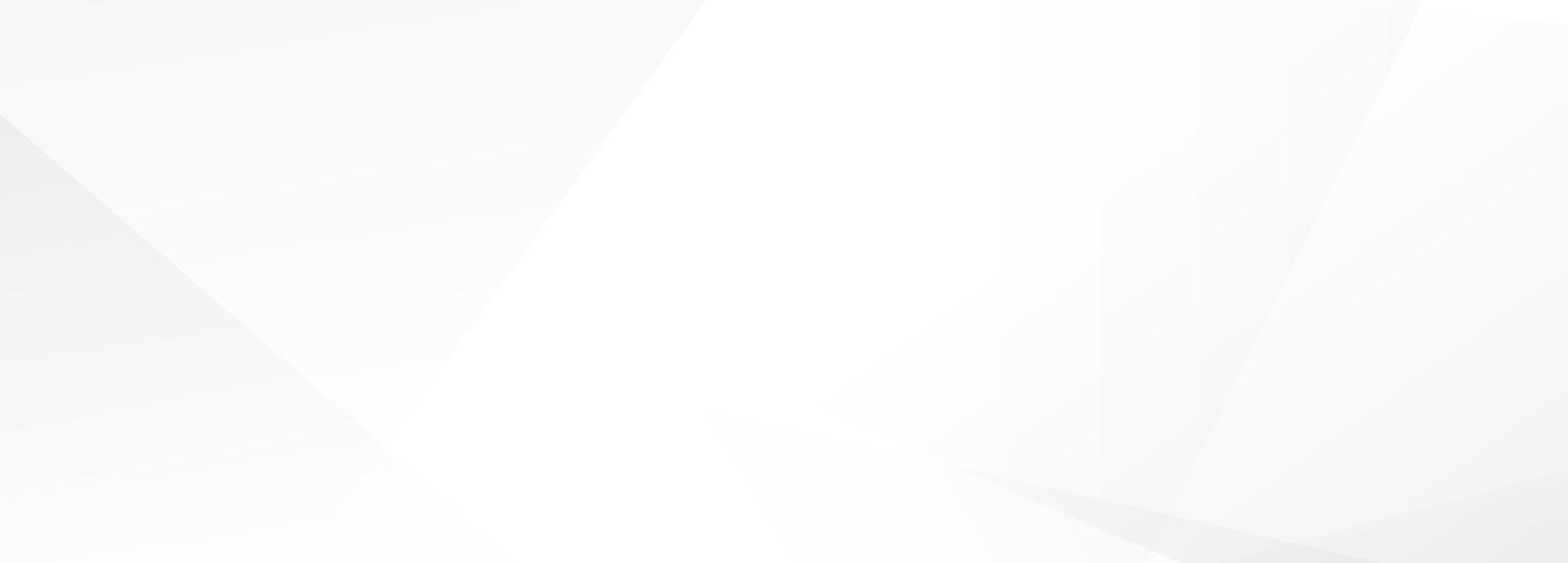 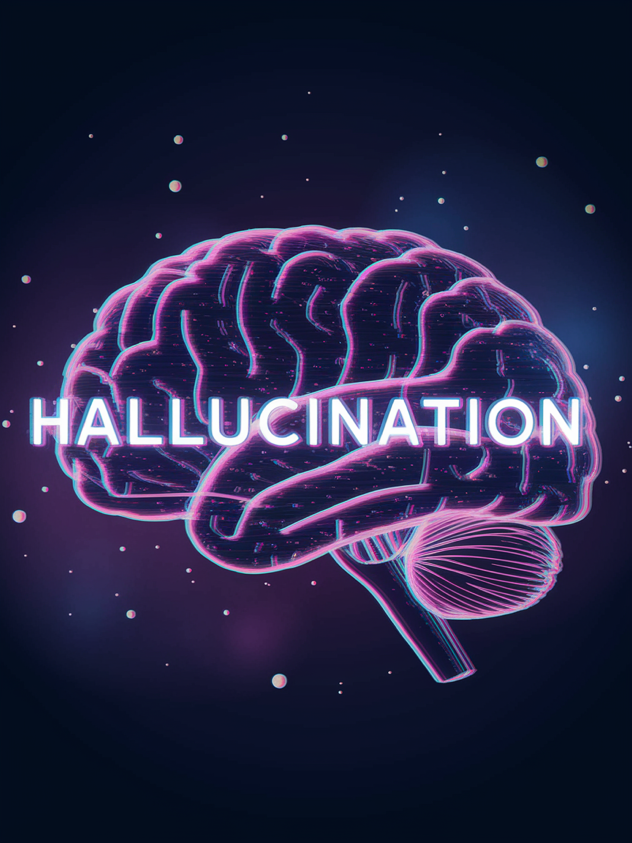 And the Winner is.....
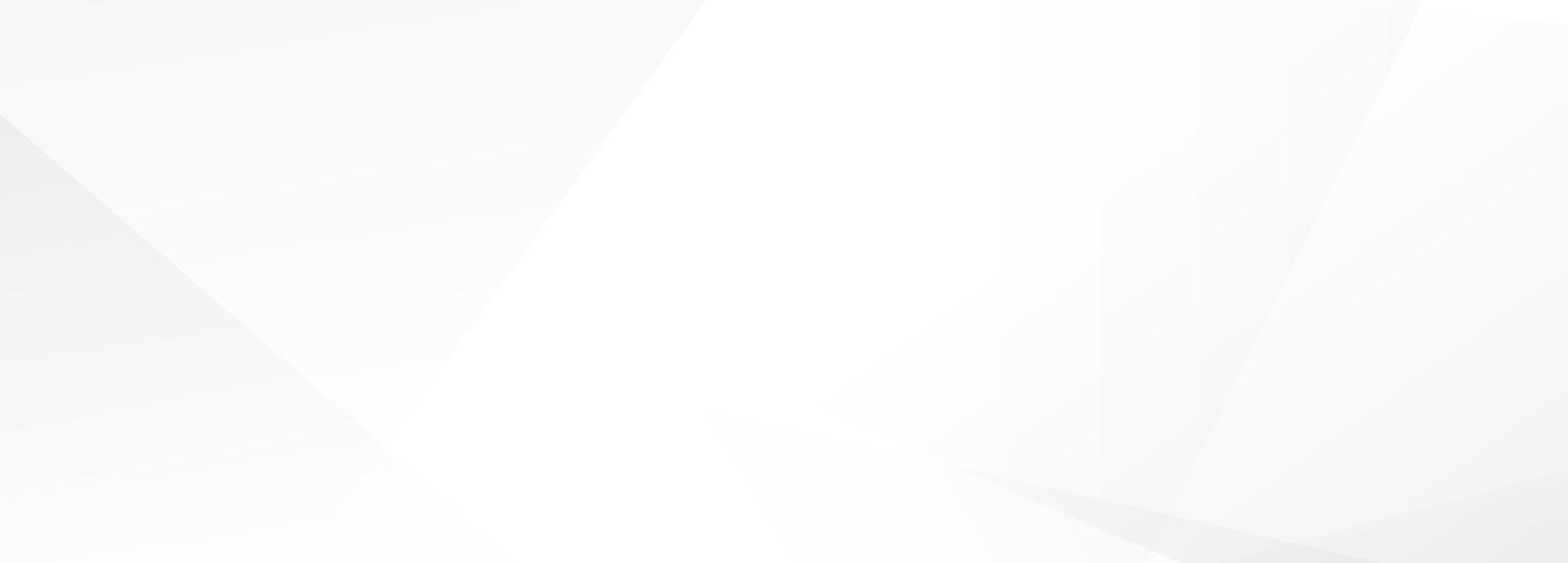 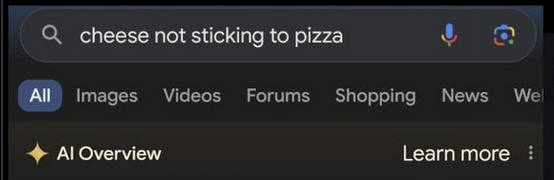 Do you trust everything AI produces?
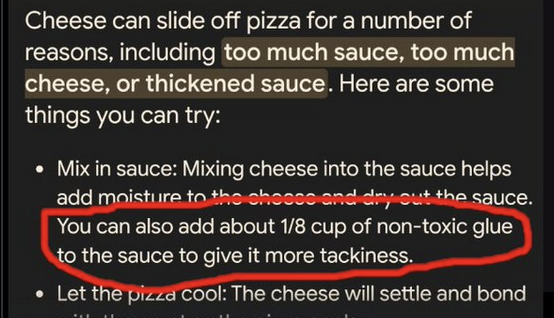 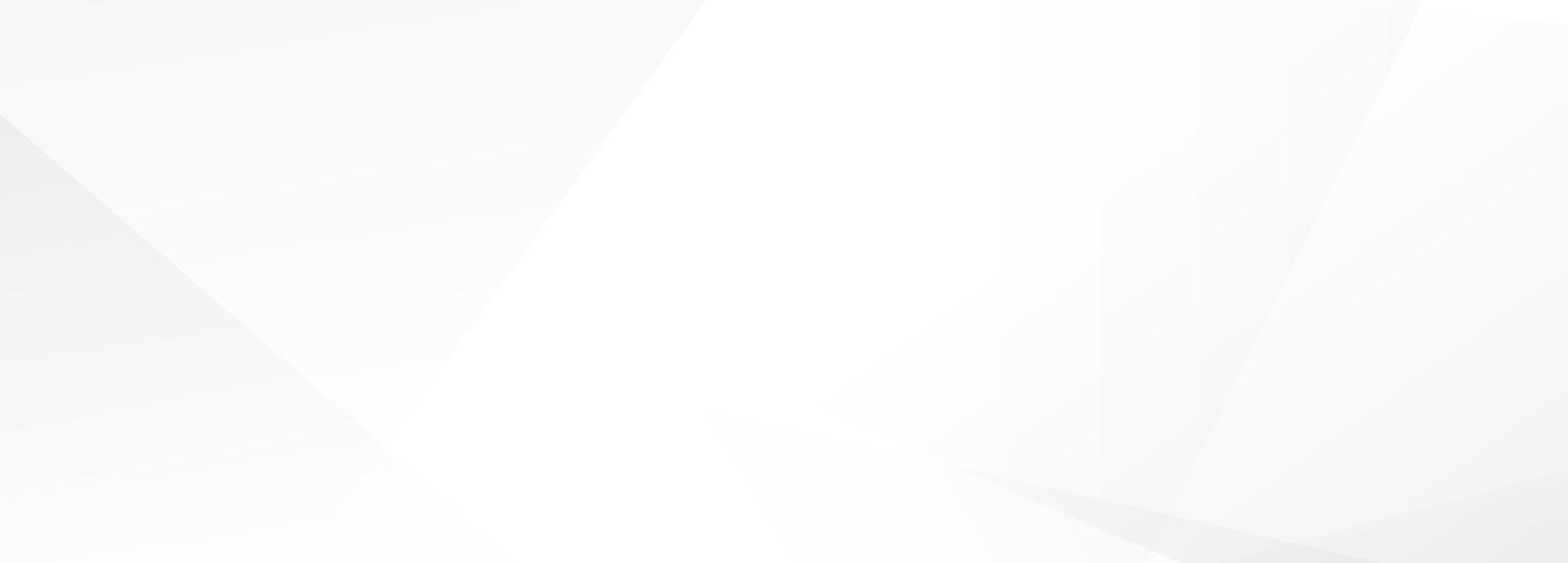 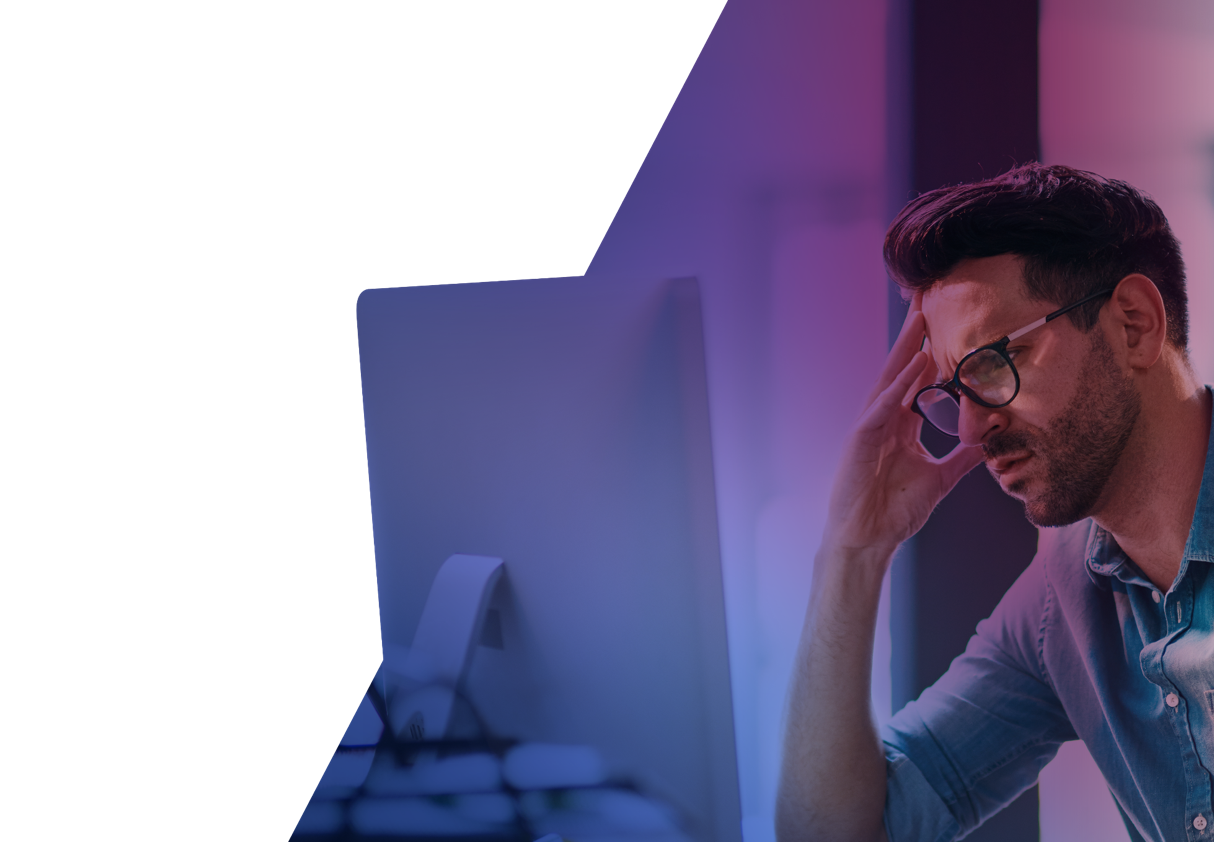 AI Doesn’t Suck, Your 
Prompts 
Do!
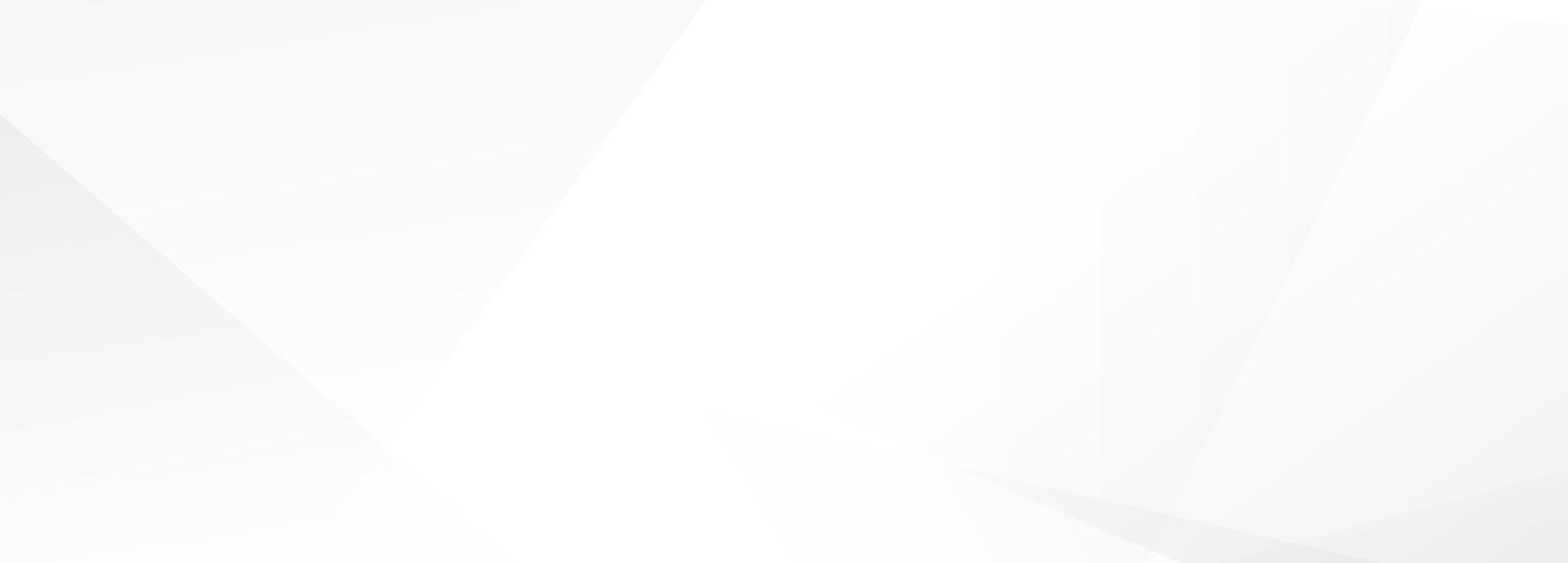 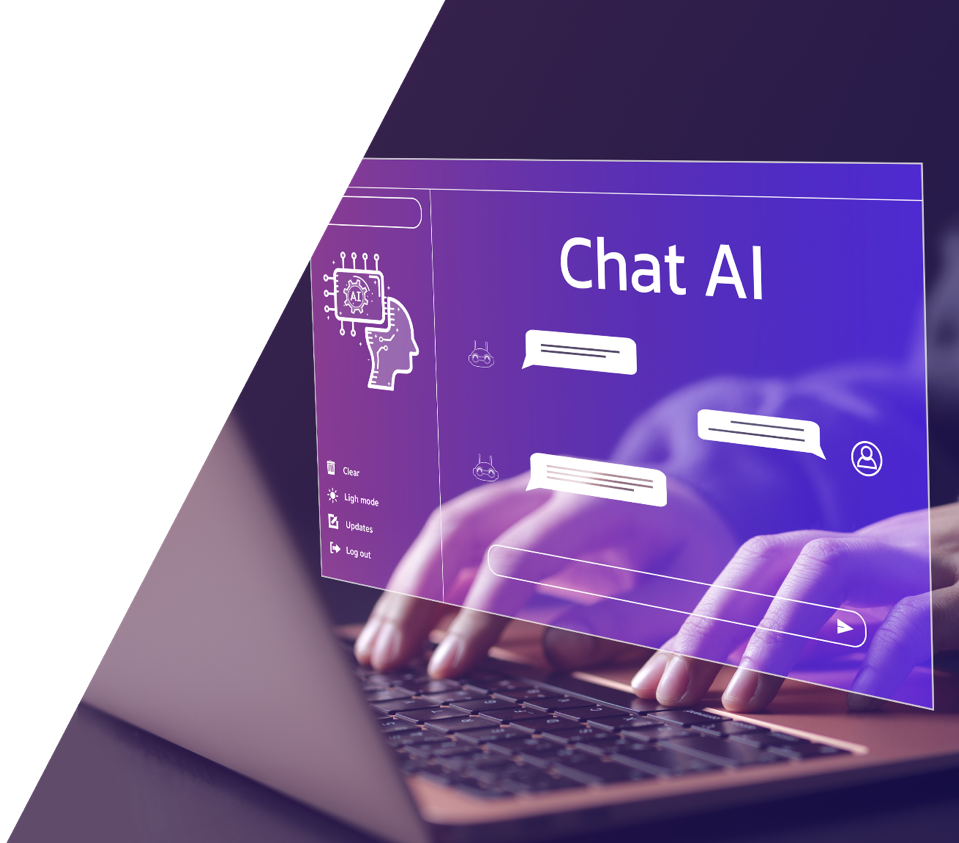 Solid Foundation is Key
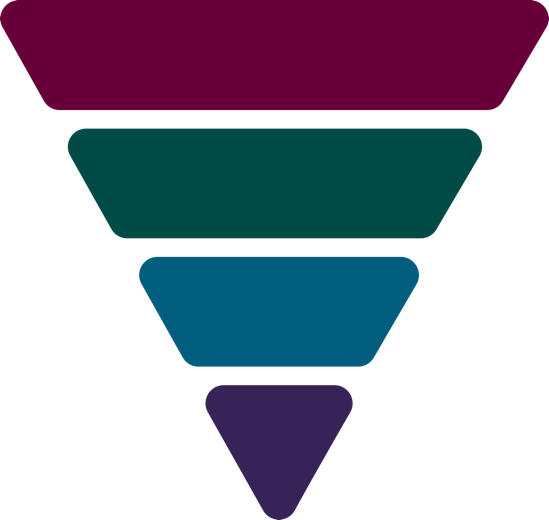 Prime
Prompt
Polish
Publish
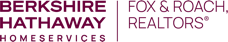 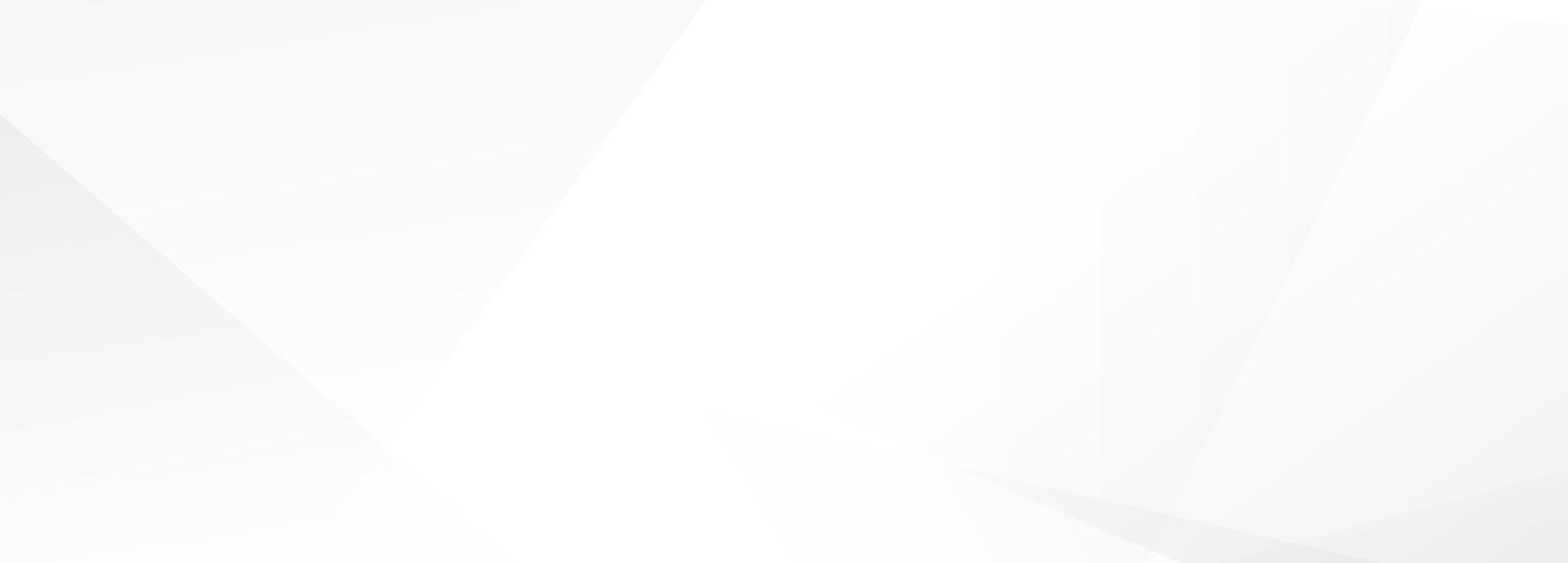 RISE: Role, Input, Steps, Expectation
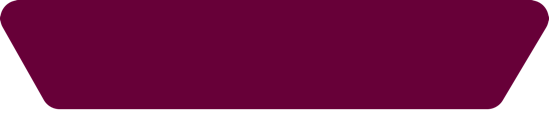 Role: Specify the role

Input: Describe relevant information

Steps: Ask for detailed steps

Expectation: Describe detailed output / result(s)
Prime
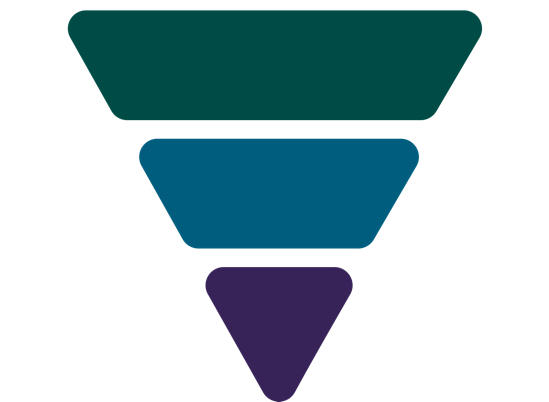 Prompt
Polish
Publish
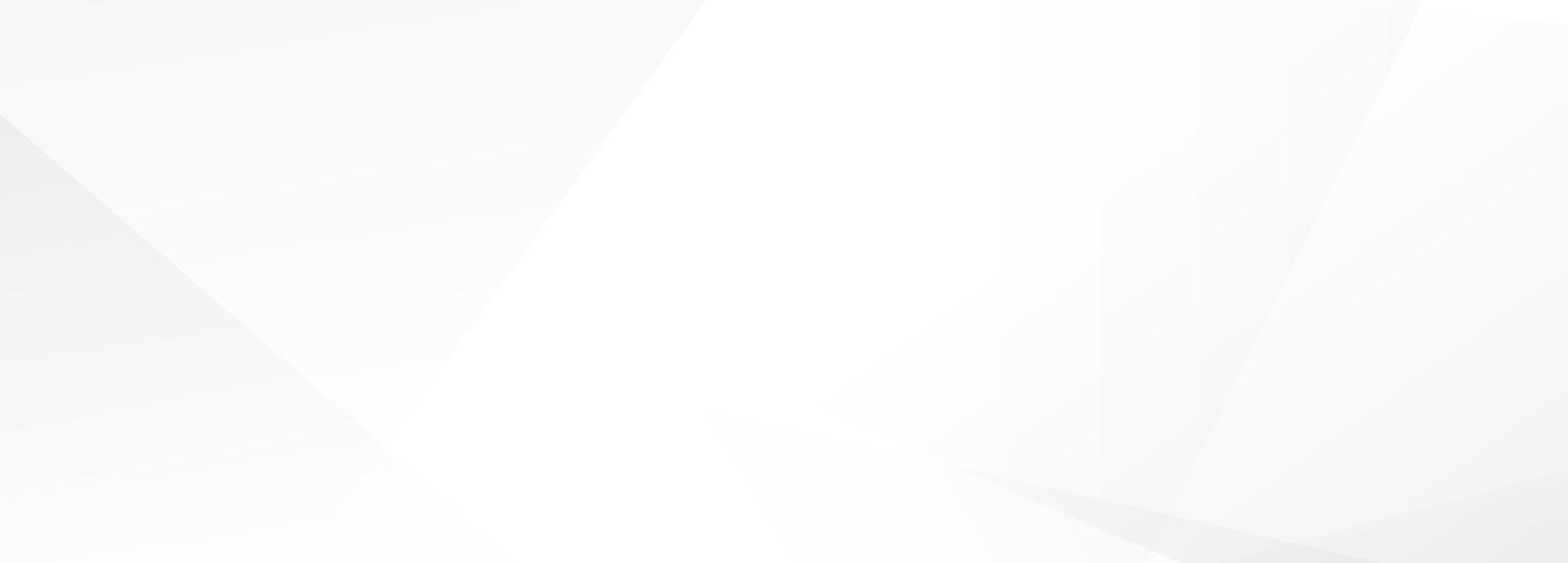 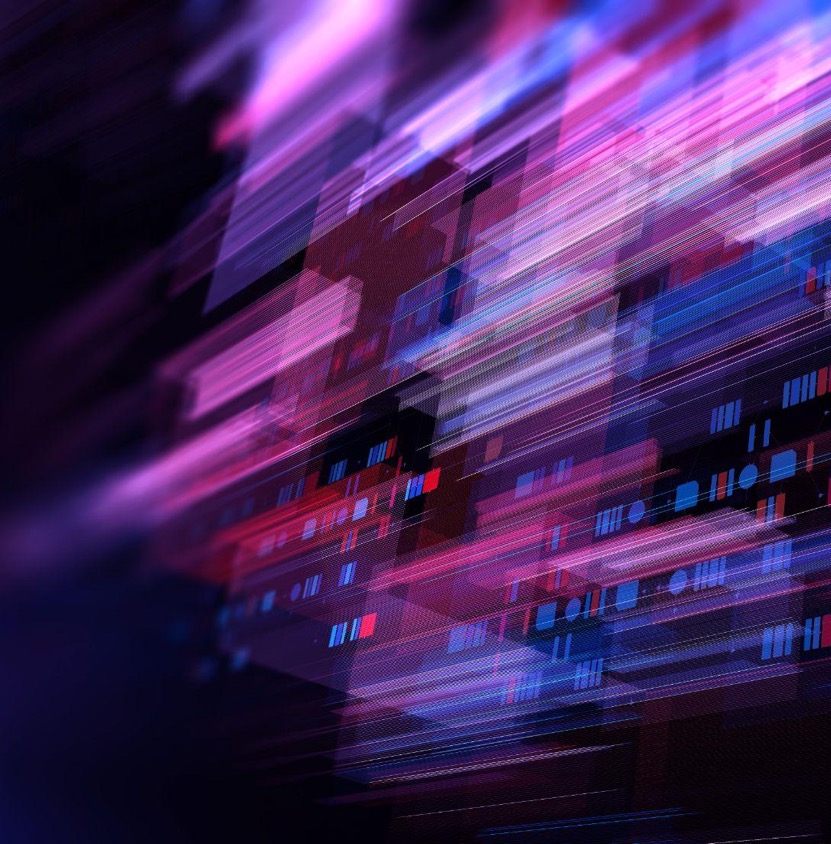 You are an expert copywriter for real estate agents with marketing expertise. Your goal is to write a professional bio for Linkedin for me and showcase my real estate career. The bio should show my credentials, personality & style. The bio should highlight my unique value proposition to potential leads researching you online.

The tone & voice should be engaging, descriptive, and persuasive. The length should be about 300 words.

End with a call to action.

Use the information below to create the bio:

Agent Name = Rajeev Sajja

Market = Montgomery County, PA

Target Audience = First time home buyers, Move up buyers, Investors

Accomplishments = Rookie of the year, Chairman's Circle Gold
Personal
Promotion
Online Bio’s
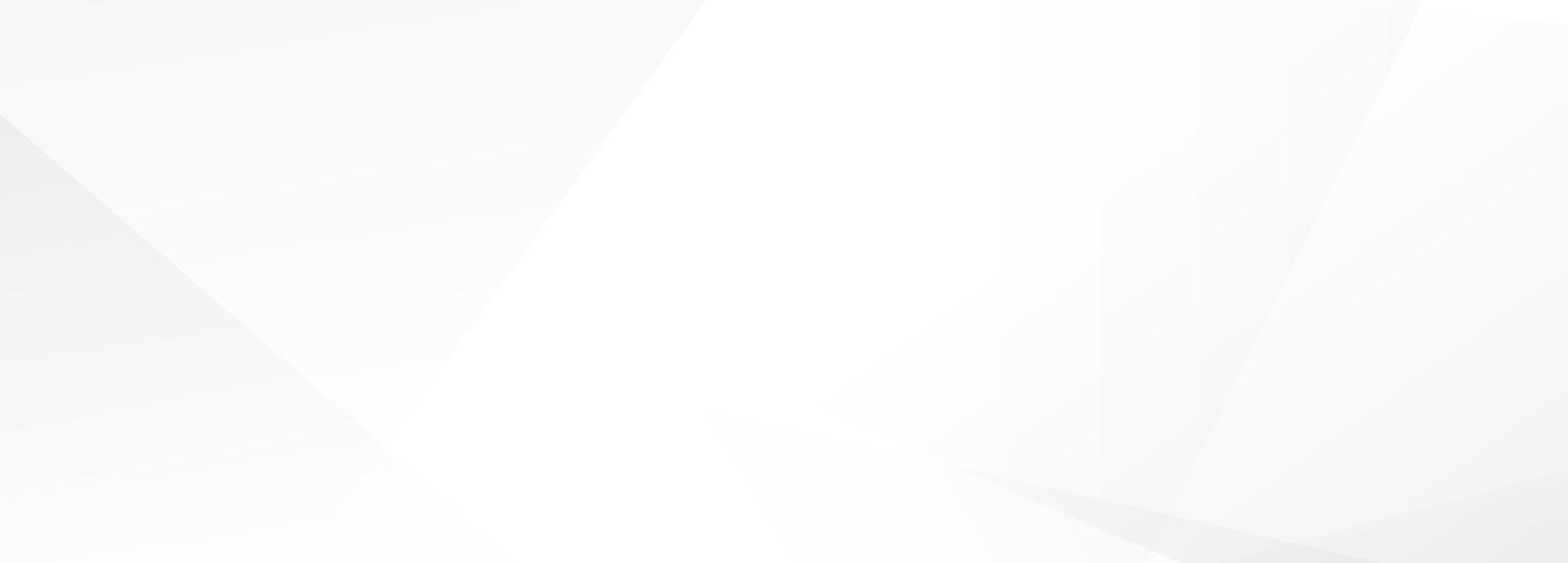 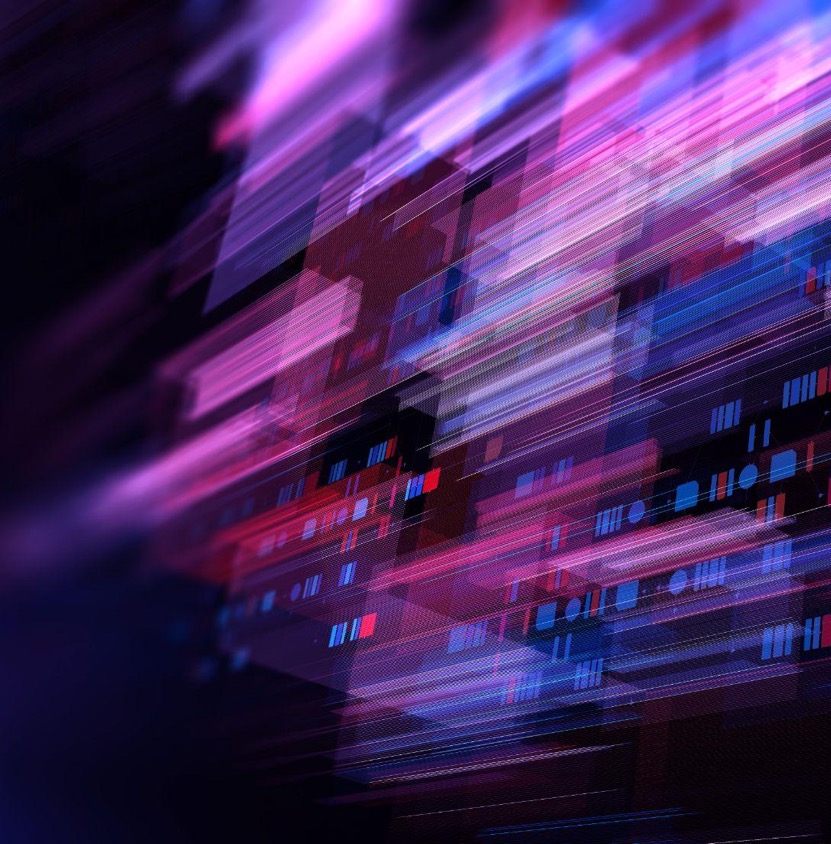 You are a highly experienced copywriter with a lot of real estate property marketing expertise. Your expertise includes understanding of the Fair Housing Act.

Write a description for a home for sale. The description you write should meet the following criteria: Focus on the features of the home. Use descriptive and persuasive language to describe the features. Do Not talk about specific types of buyers or buyer circumstances. Do Not reference age, race, color, religion, sex, national origin, disability, or familial status.

The description should be 2500 characters or less and in an engaging tone. 

LISTING DETAILS:
Listing
Promotion
Property
Descriptions
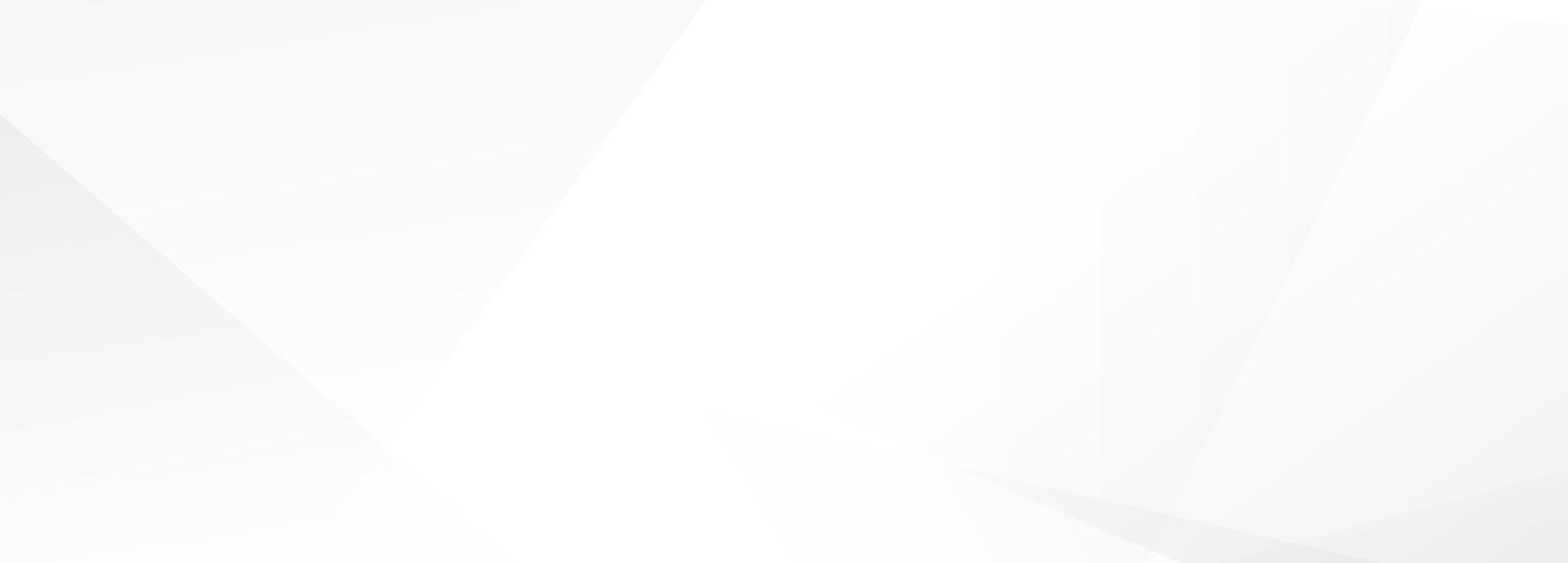 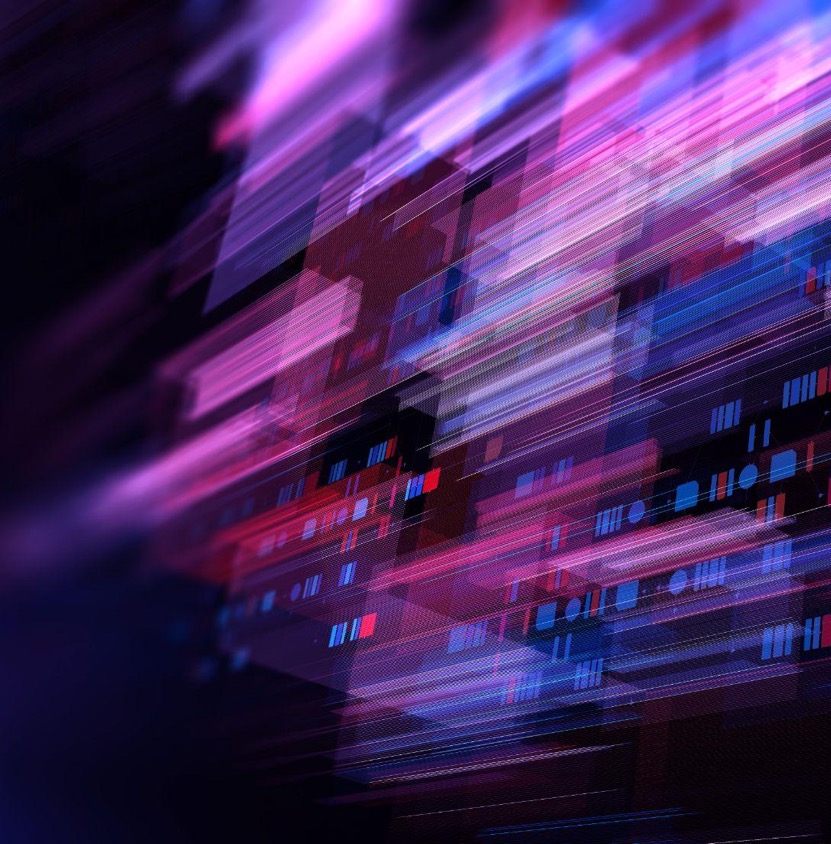 You are a successful real estate coach with proven expertise in helping agents increase their income through planning and execution. 
I want to take my real estate business from doing 25 transactions in 2024 to 40 transactions in 2025. My 2024 business was 50% buyers and 50% listings. However, I would like to be 70% on listings side and 30% buyer side.
My database consists of 300 people of which 100 are forever clients and the rest | met at open houses, sphere of influence and networking events. 
Ask me one question at a time to fully understand my request before generating the plan.
The end goal is to write a marketing plan ........
Productivity
Business Plan Ideas
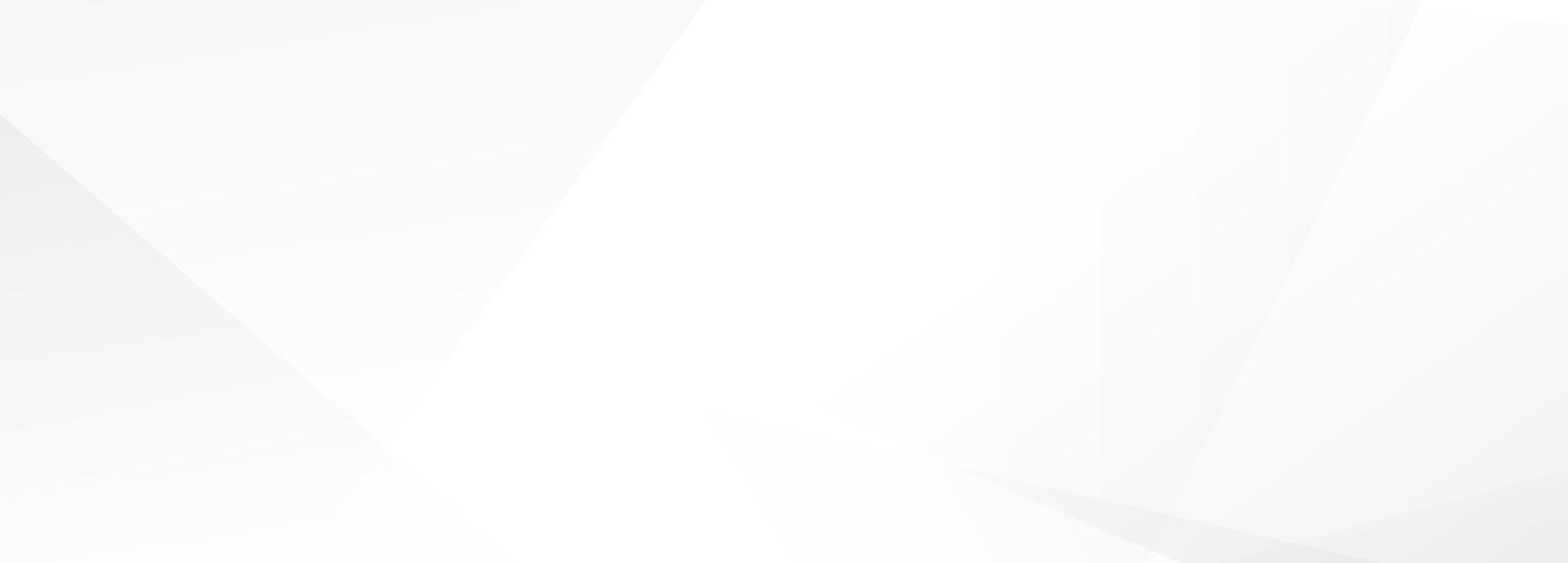 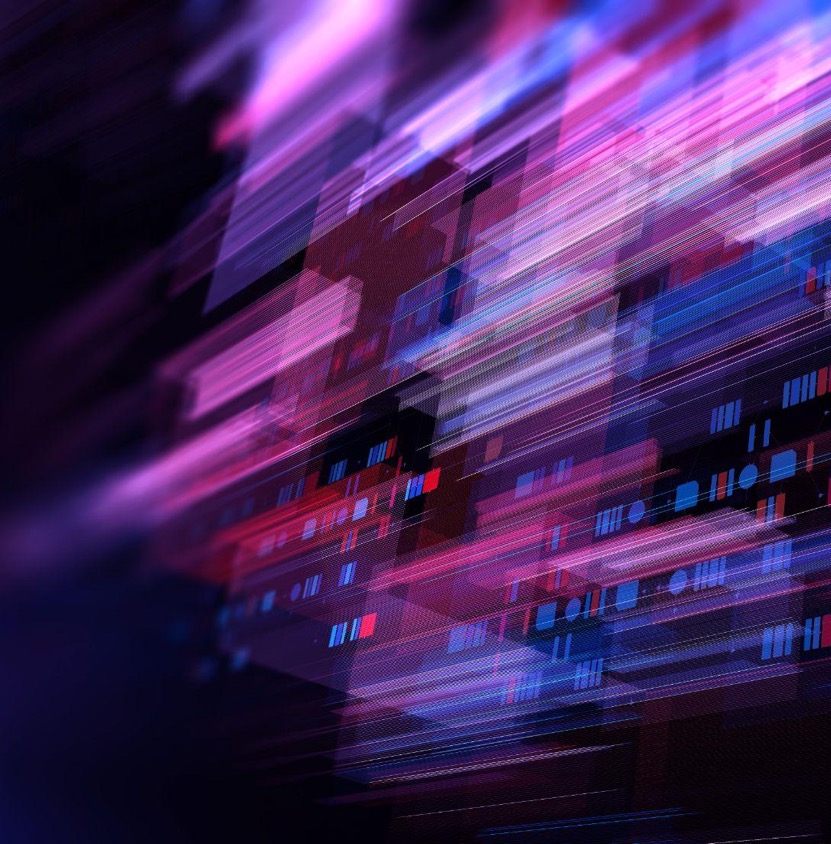 You are a viral video marketing specialist specializing in the real estate industry with area expertise for Alpharetta, GA. I want to film a simple video to share my personal take on the information shared in the news article - https://www.keepingcurrentmatters.com/2025/02/13/the-secret-to-selling-this-spring-start-the-prep-work-now/ 

           Write a video script that:

- ls about 60 seconds long
- ls a single take, with you talking directly into the camera the entire time
- Starts with an interesting hook
- Allows you to tell a personal story related to the information from the news article (do not include a made-up story in the script; simply say "Insert personal story here")
- Includes a strong call to action at the end to encourage potential Alpharetta, GA Buyers and Sellers to get in touch with you
Content Creation
Video Script
[Speaker Notes: Same as template for # 18]
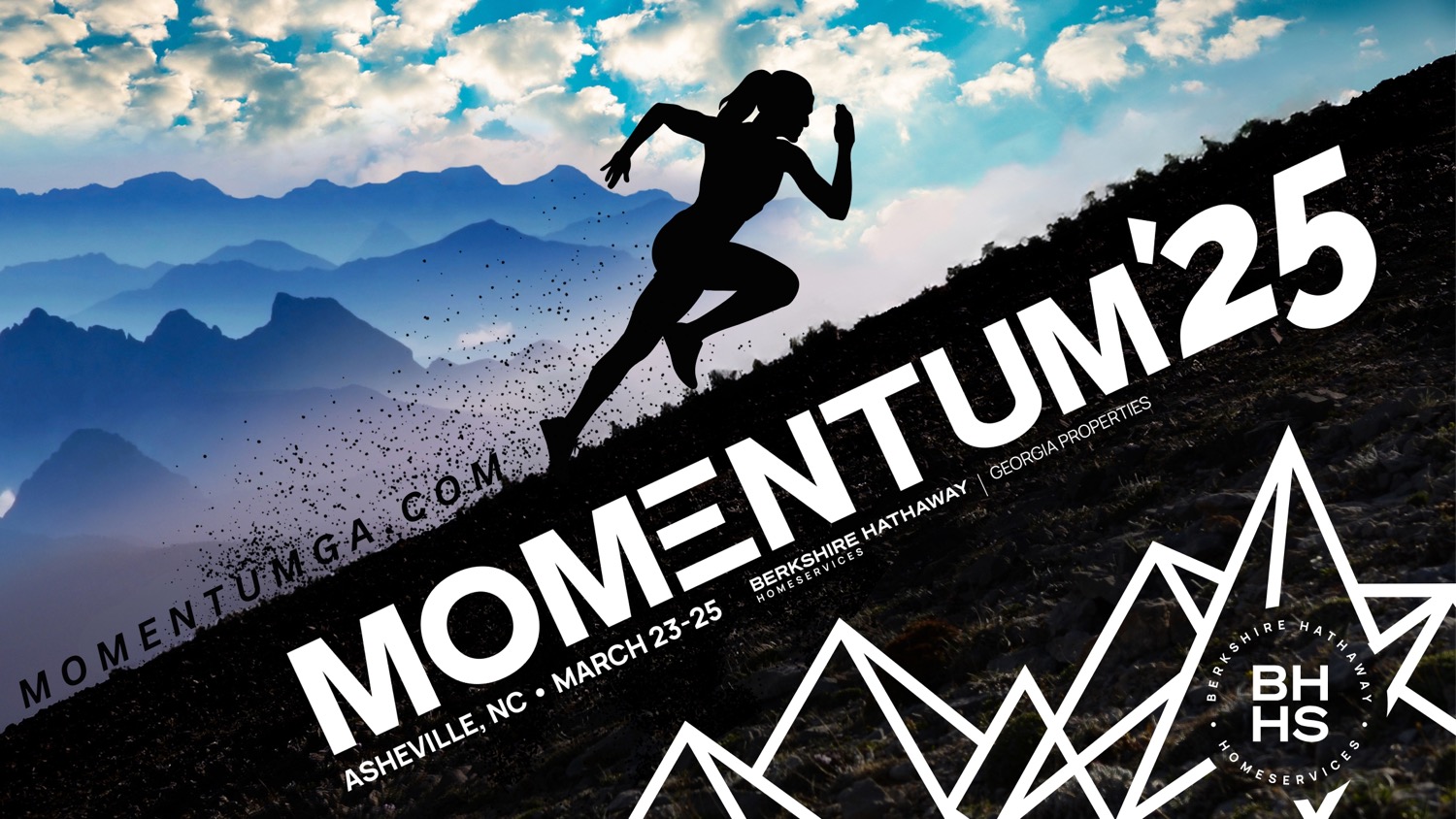 Our Song
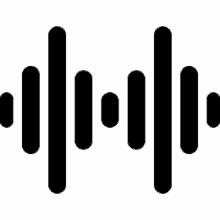 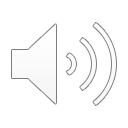 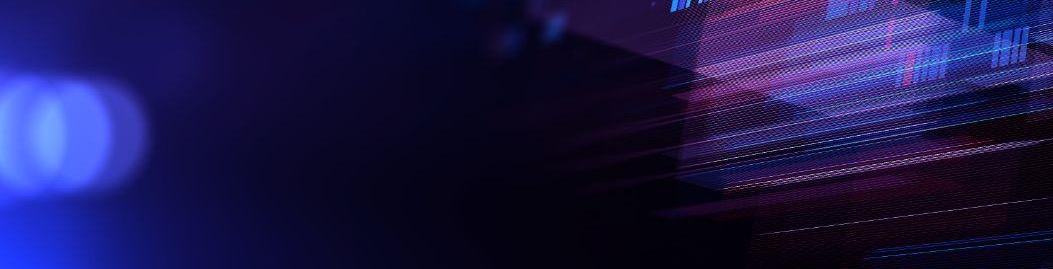 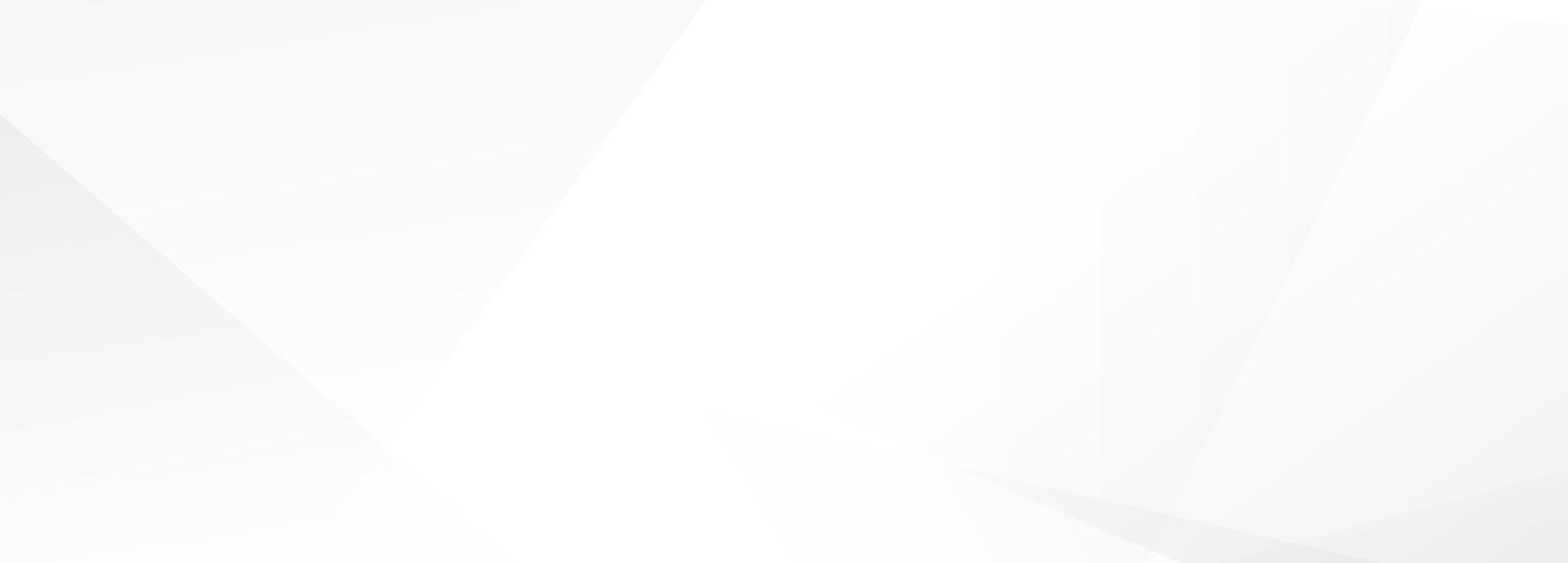 Agent AI Toolbox
1
2
3
4
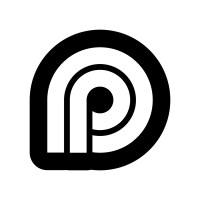 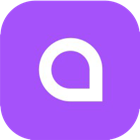 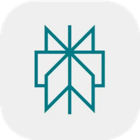 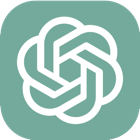 ChatGPT

(Custom GPT’s)
Captions AI
Perplexity
Opus Pro
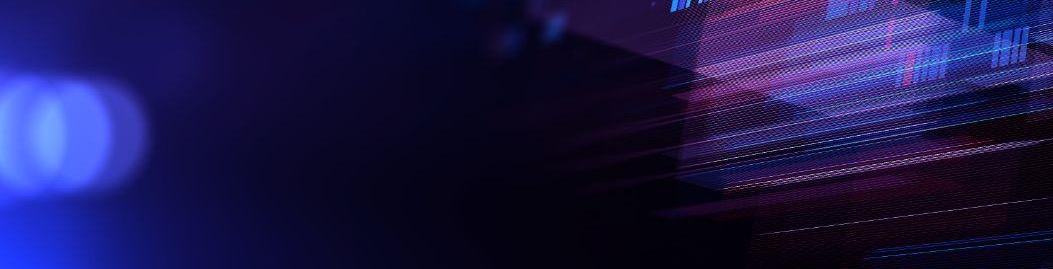 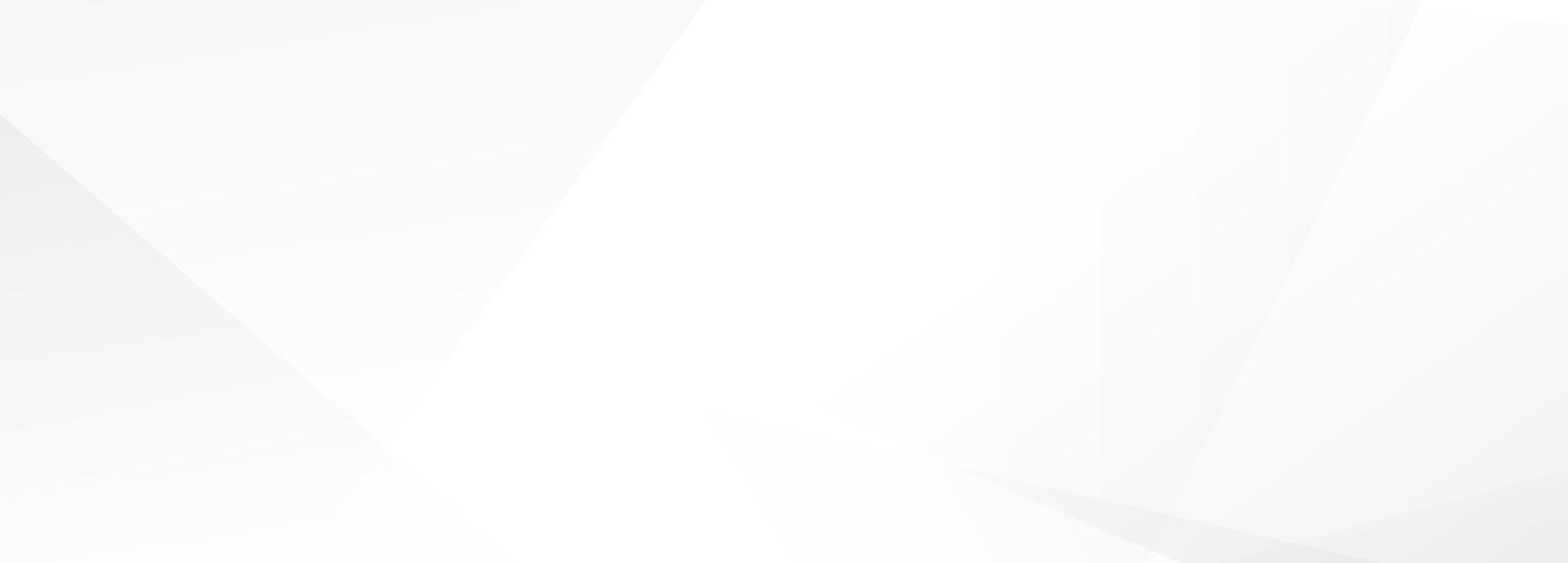 Turn Long Videos Into Short Clips
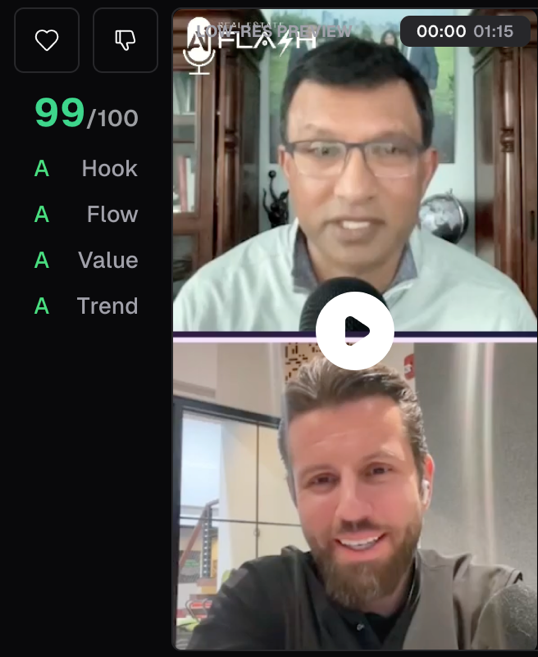 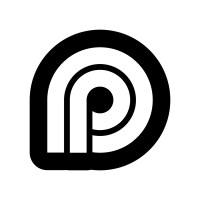 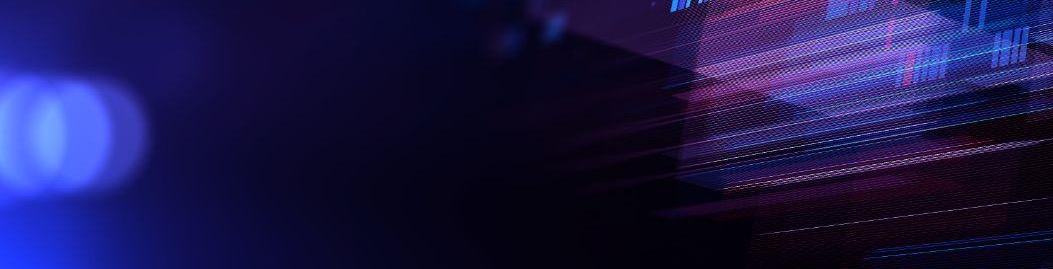 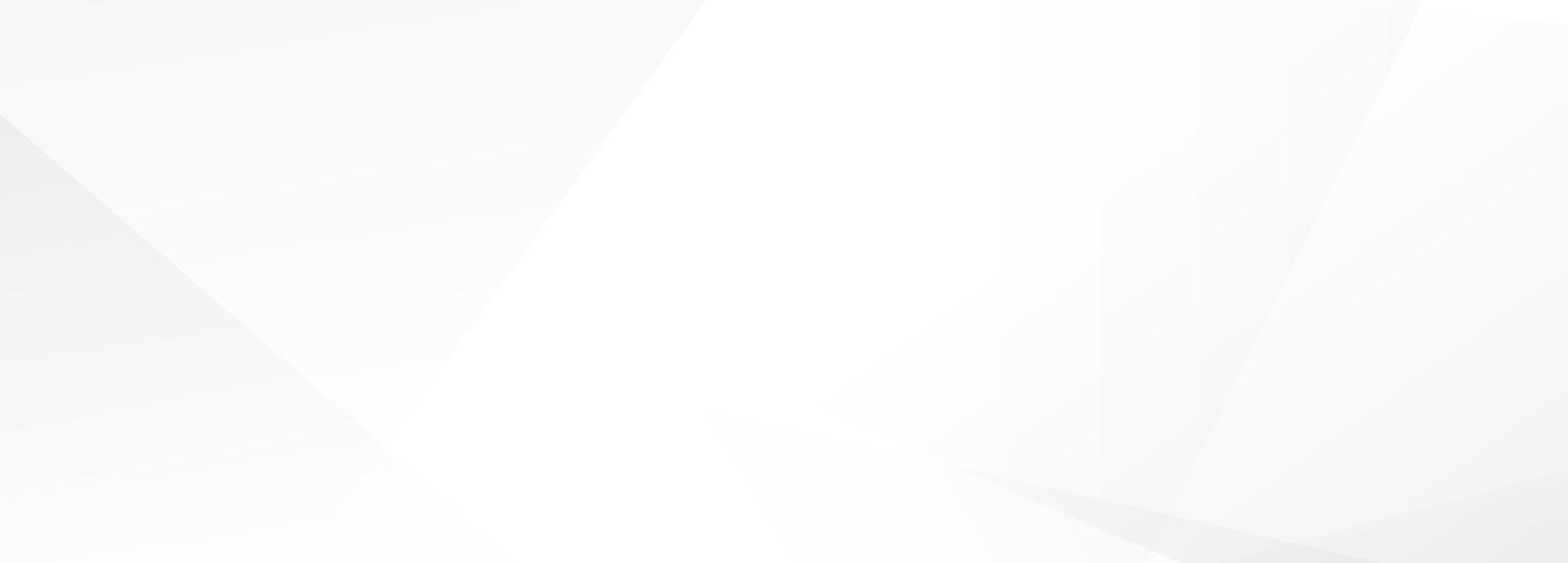 Six Pack of GPT’s to Build Your AI Muscle
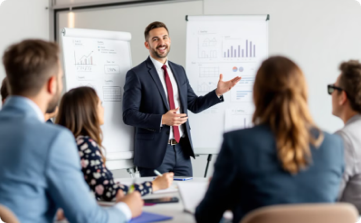 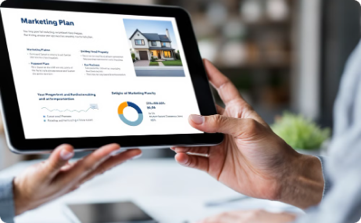 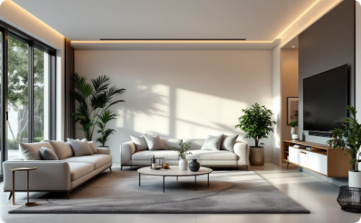 NAR Agent Skills
1-Click Listing Presentation
Listing Descriptions
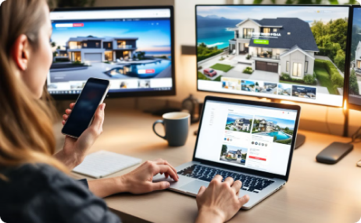 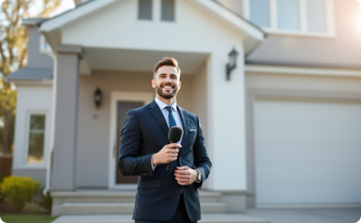 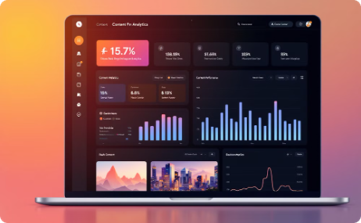 Social Captions
Video Marketing
Content Analyzer
Your AI Research and Writing Assistant with Your Sources
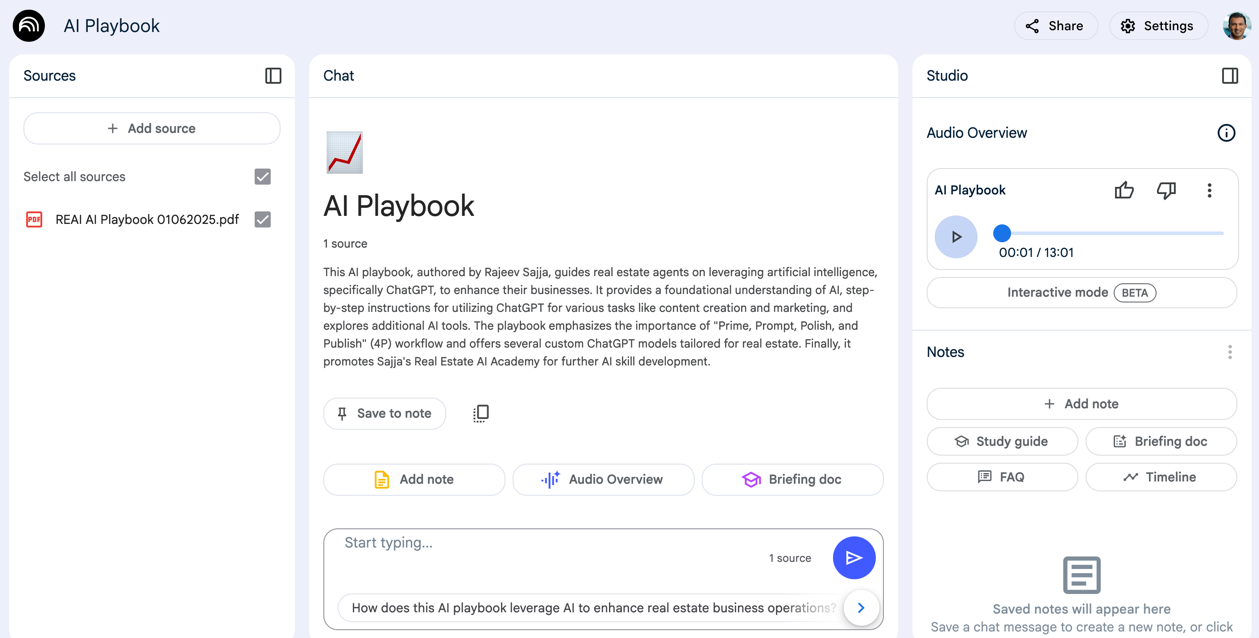 NotebookLM.google.com
Your AI Research and Writing Assistant with Your Sources
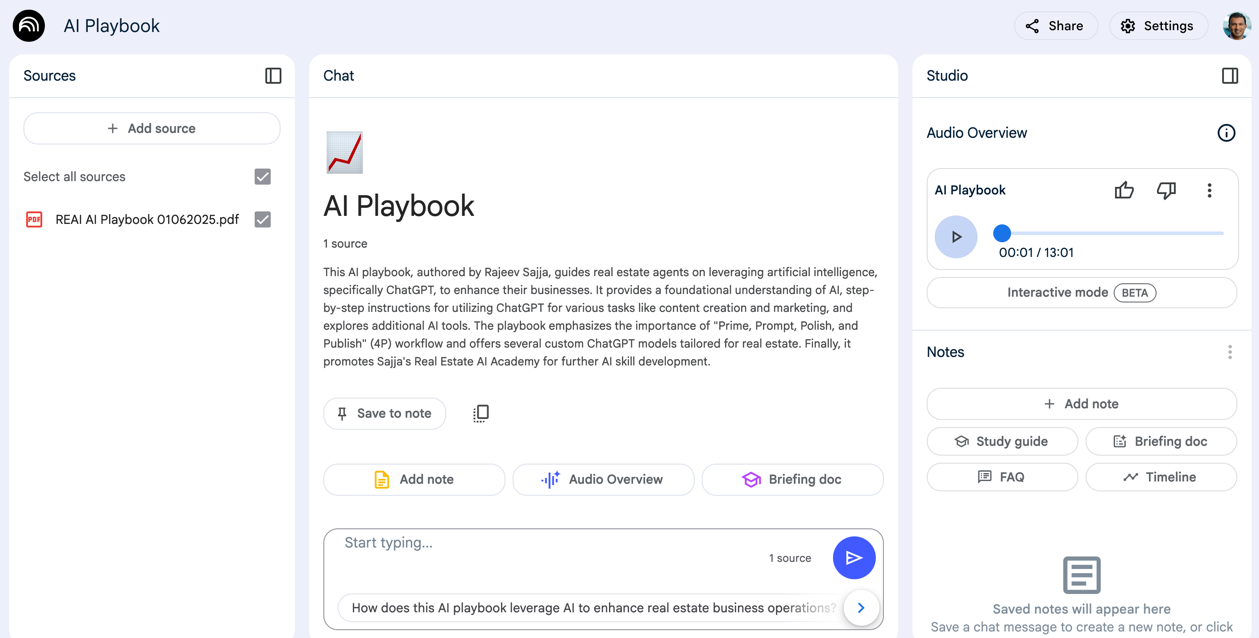 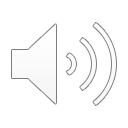 NotebookLM.google.com
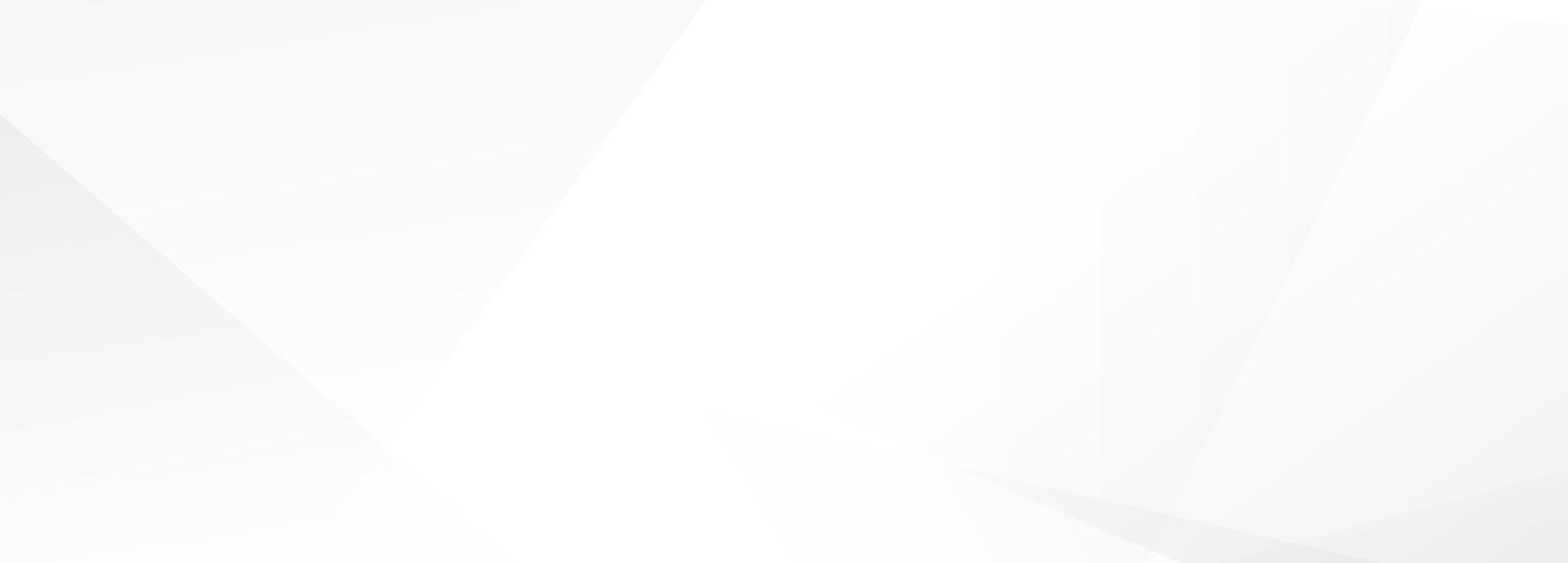 AI Notetaker
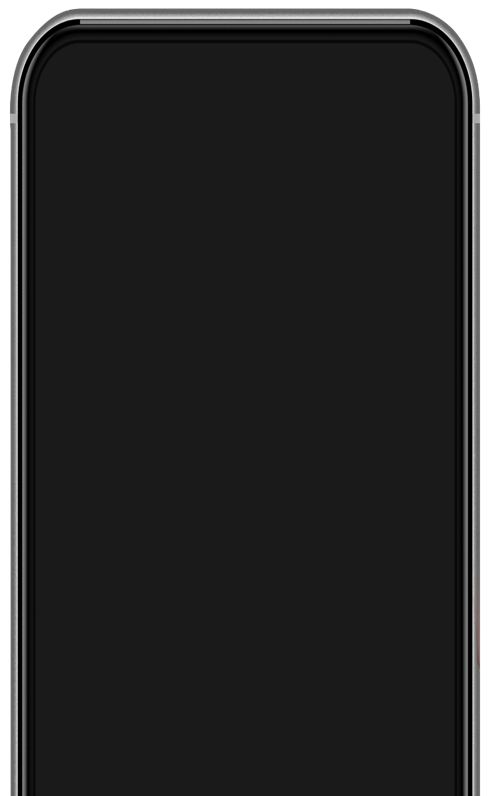 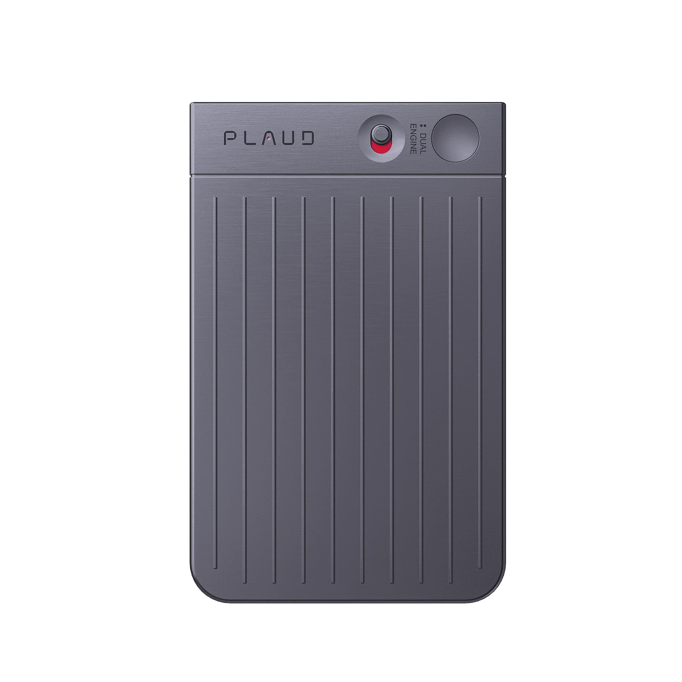 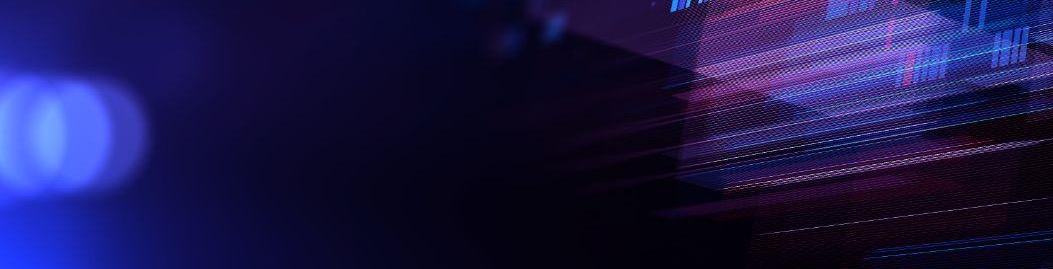 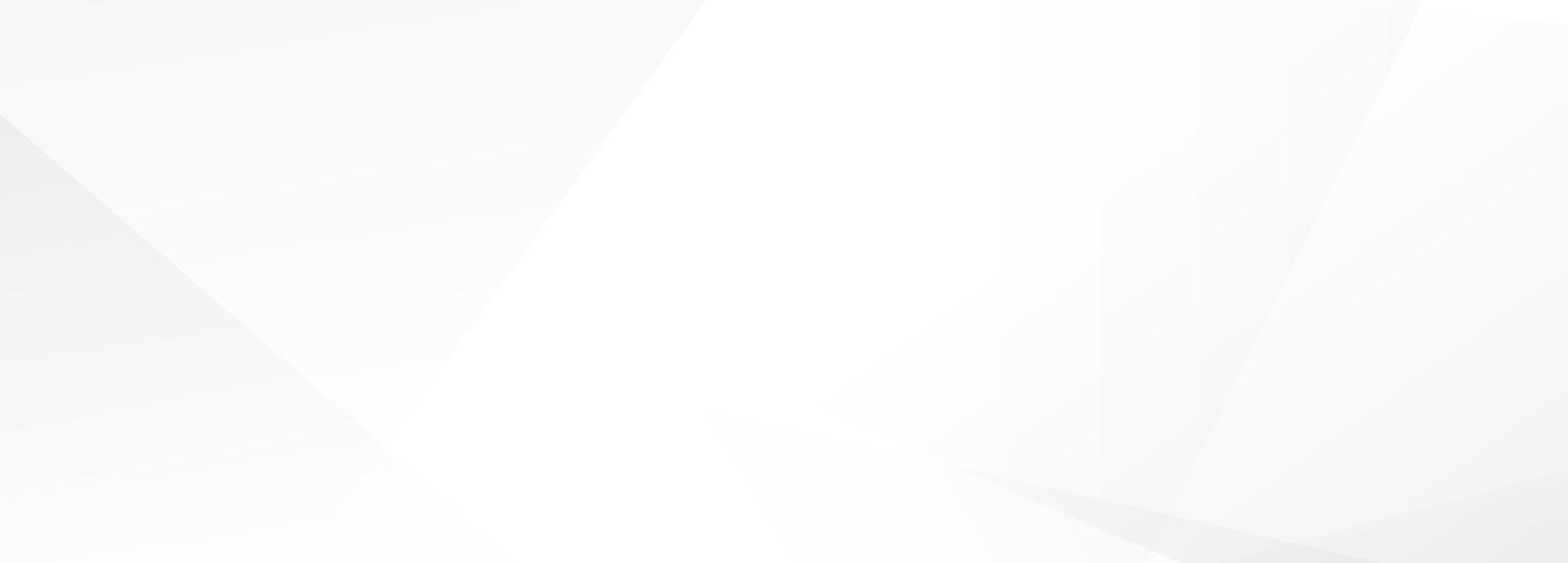 The Road to Artificial General Intelligence (AGI)
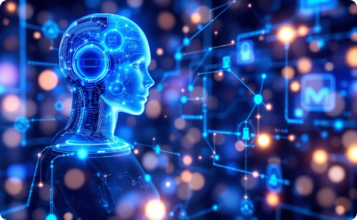 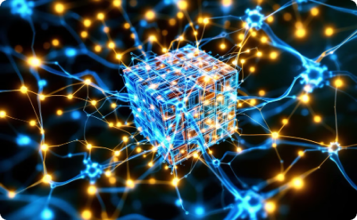 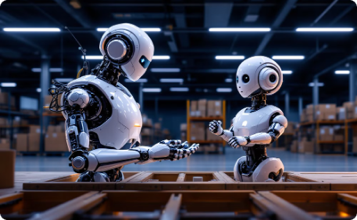 Chatbots (TIVAC)
Reasoning
AI Agents
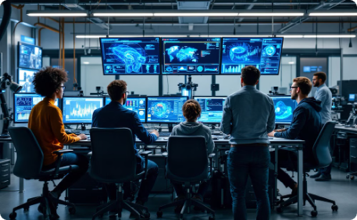 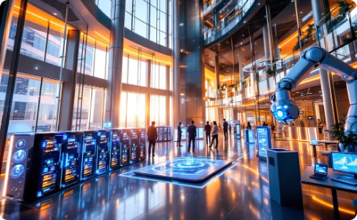 Innovators
Organization
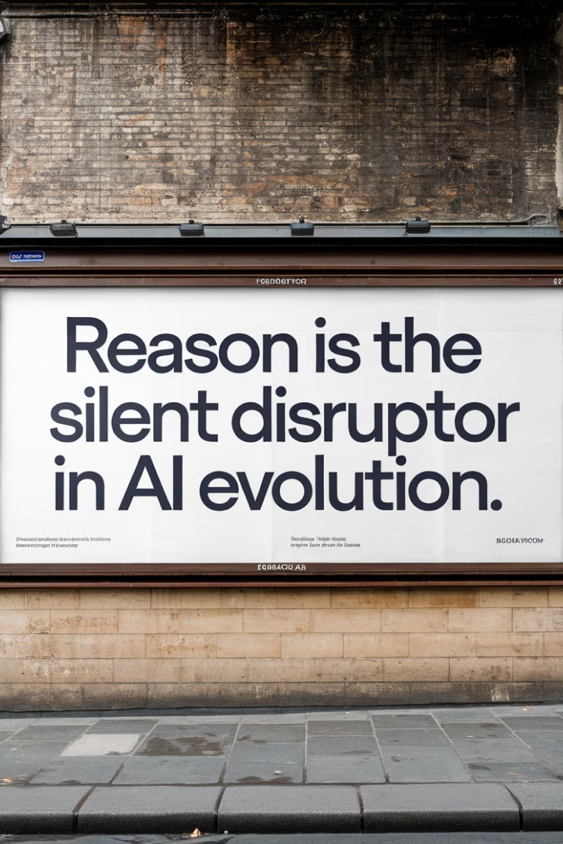 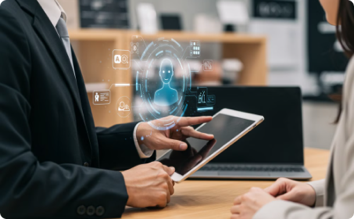 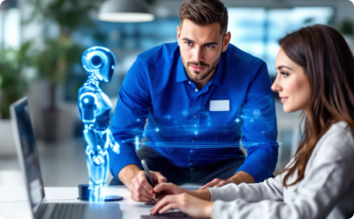 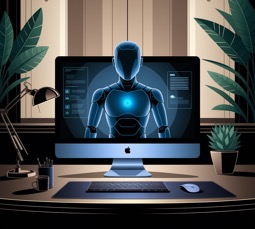 Sales
Service
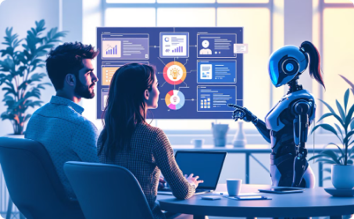 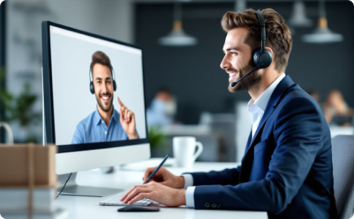 Support
Marketing
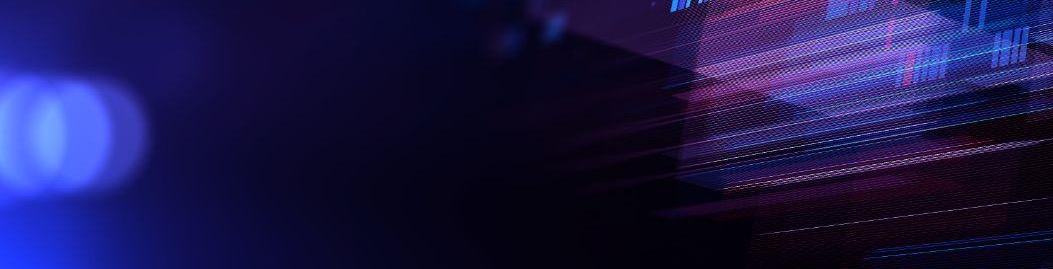 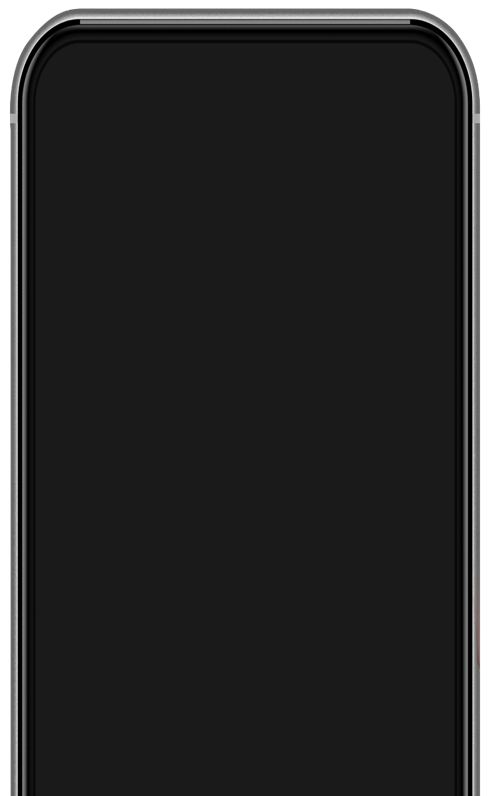 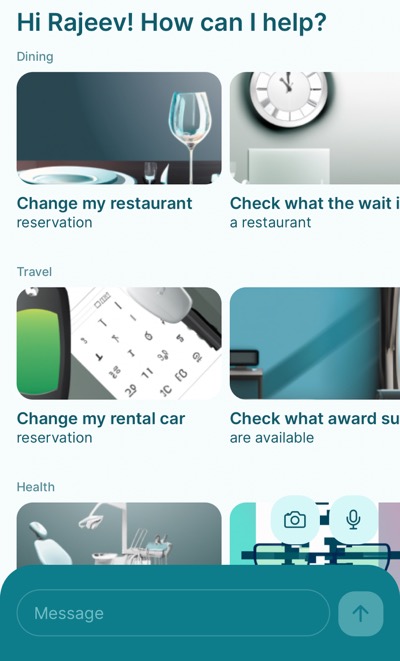 Simply AI     Your Personal Assistant
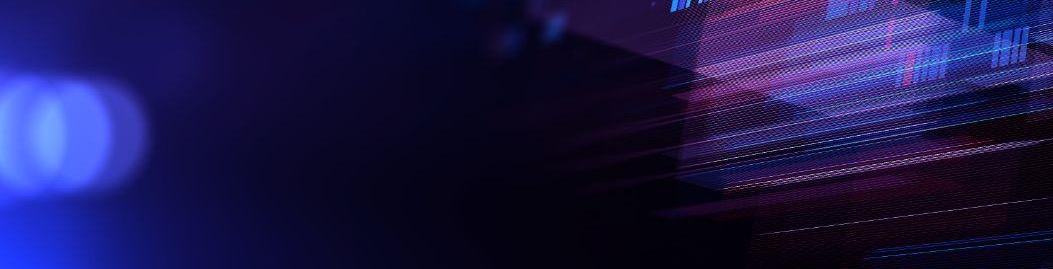 AI Technologies Evolving Rapidly
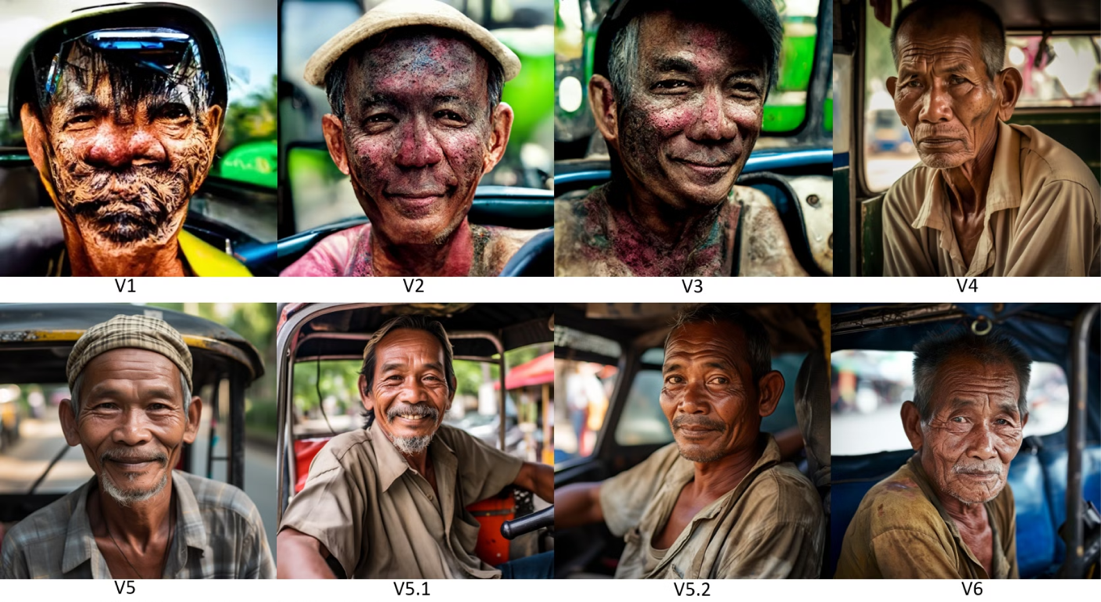 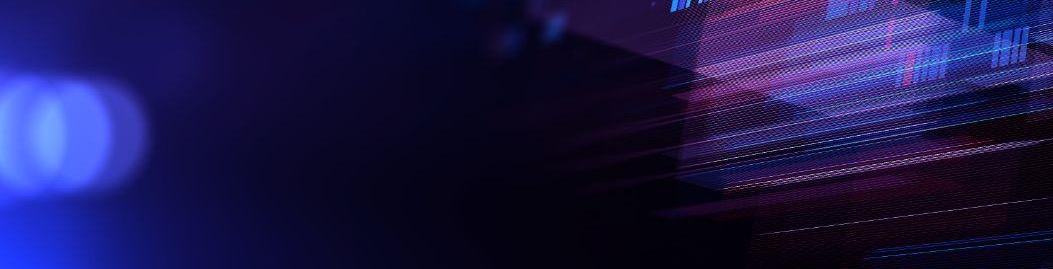 New Headshot Anyone?!
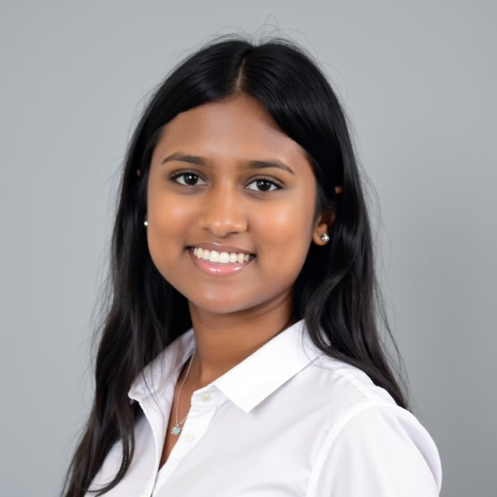 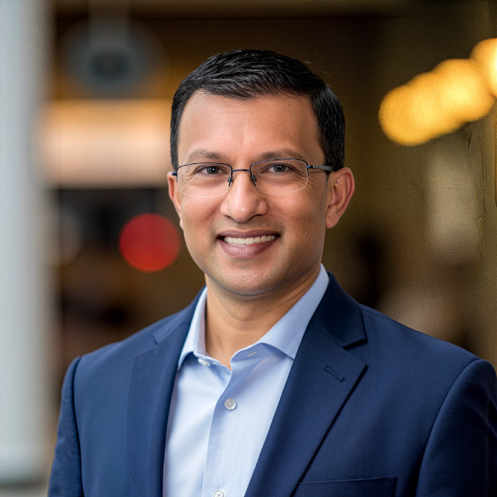 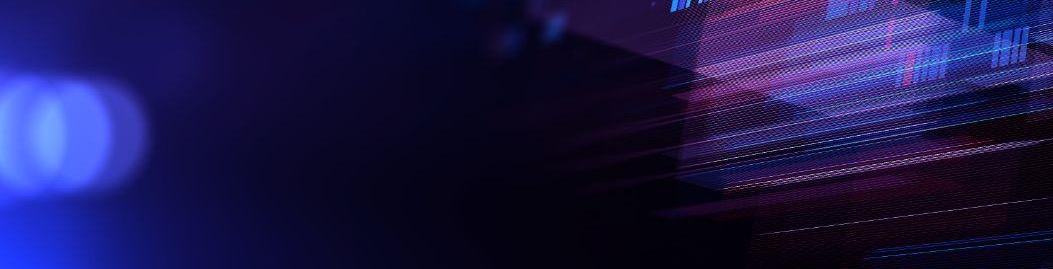 AI Will Revolutionize Audio Computing
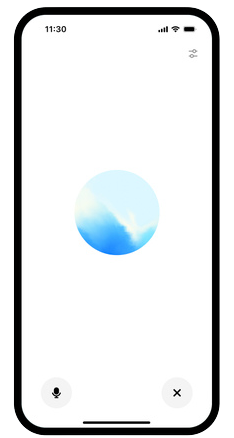 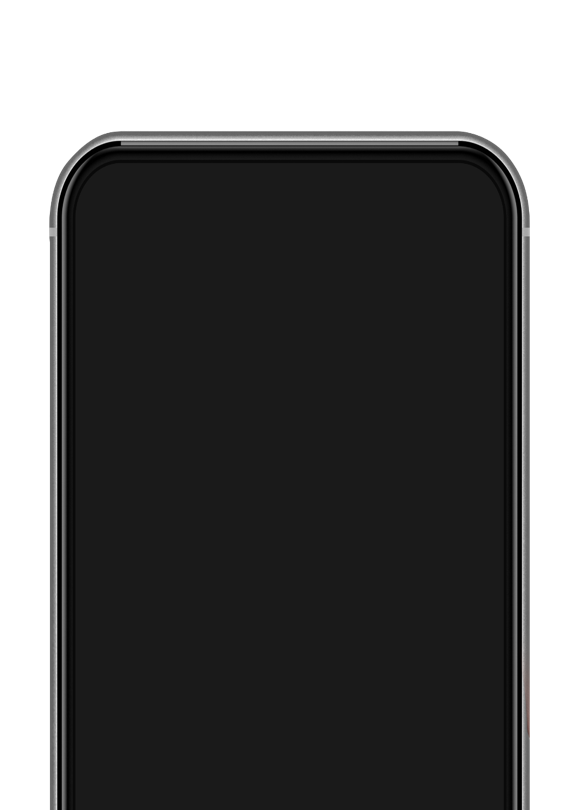 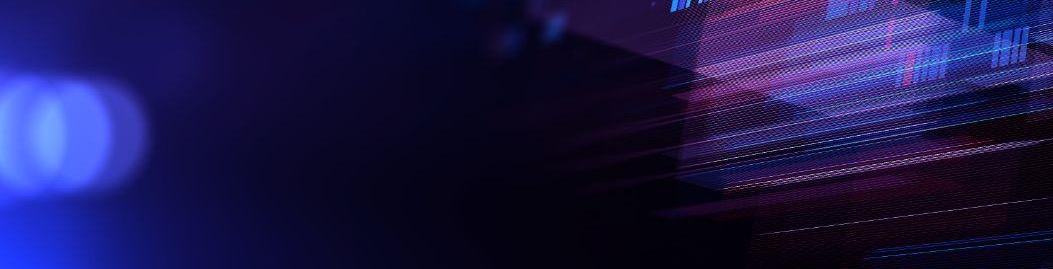 AI Will Revolutionize Audio Computing
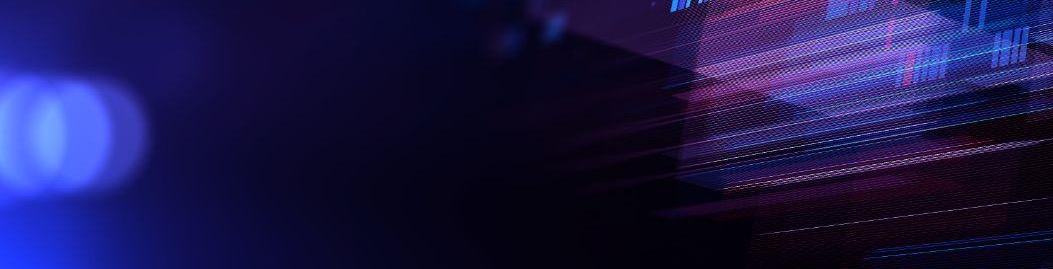 AI Will Revolutionize Video Creation
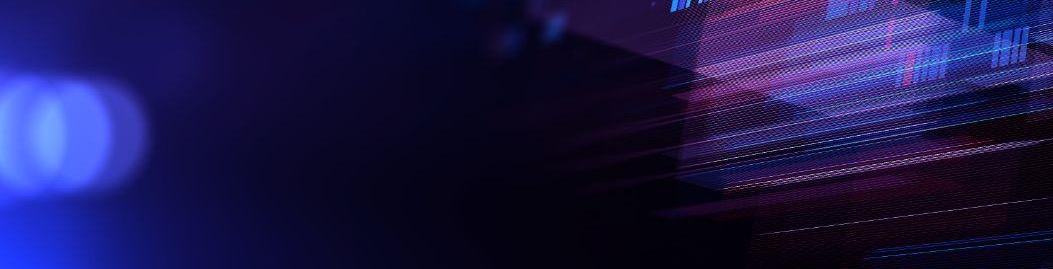 Road To Your AI Mastery
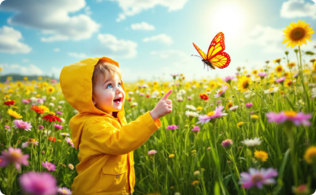 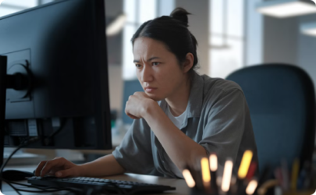 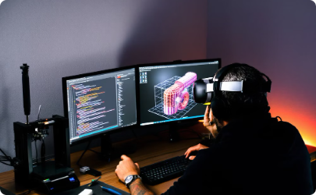 Curiosity
Understanding
Experimentation
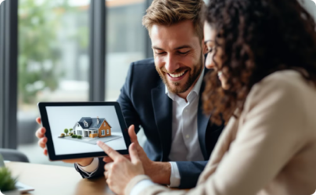 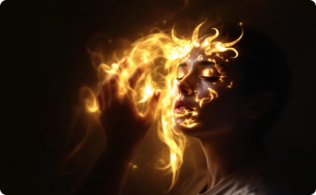 Integration
Transformation
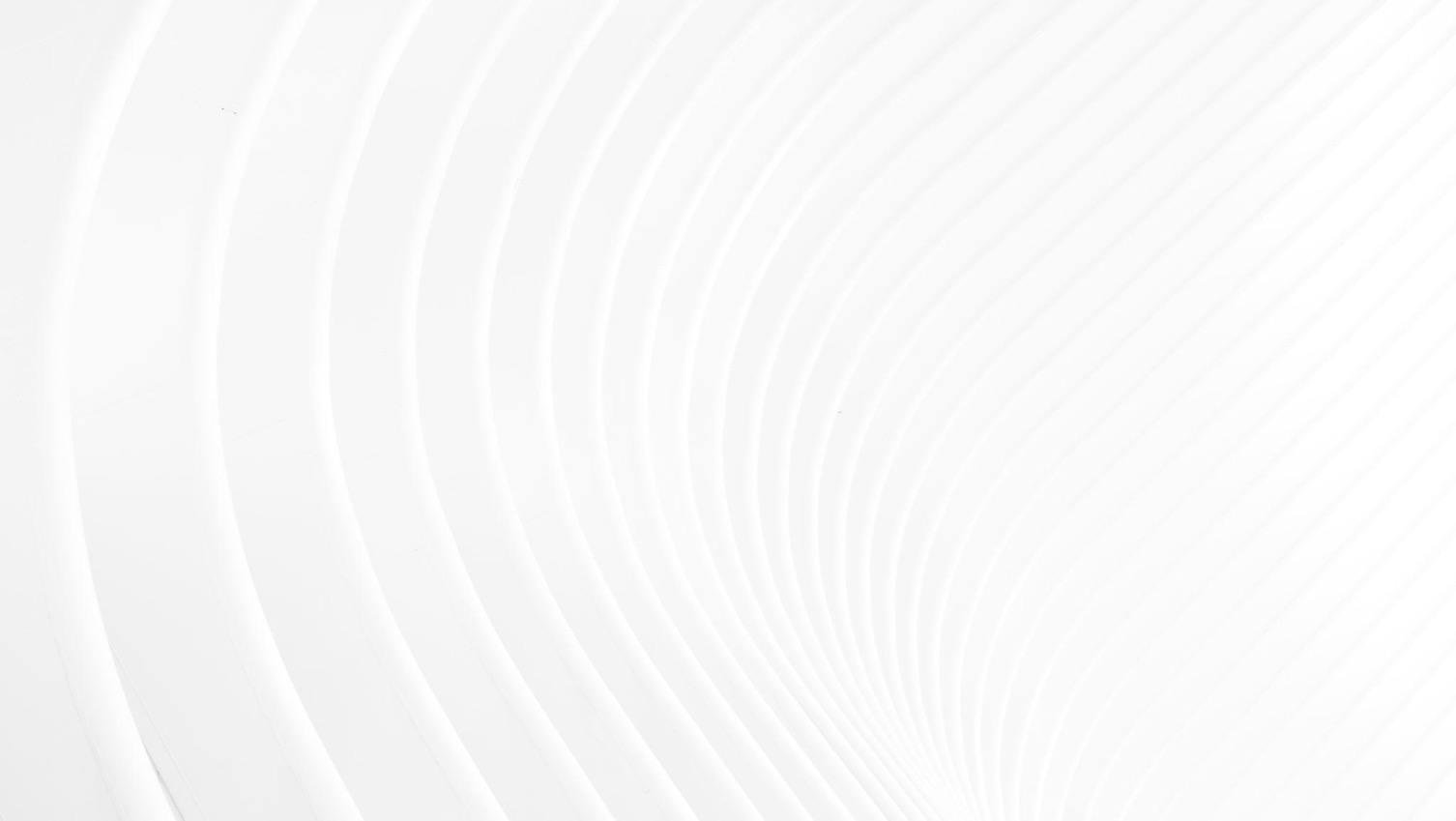 GET AI SKILLED
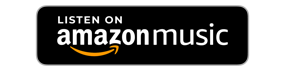 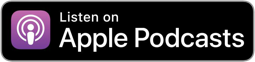 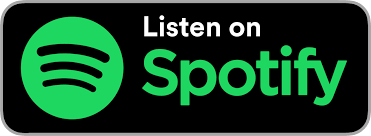 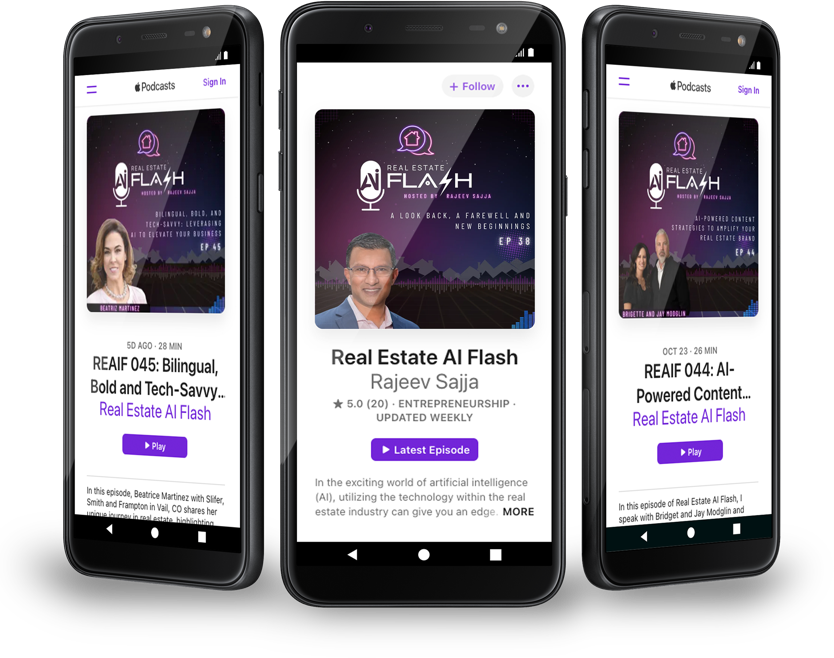 * Weekly Podcast Newsletter * AI Playbook * Real Estate AI Academy Waitlist
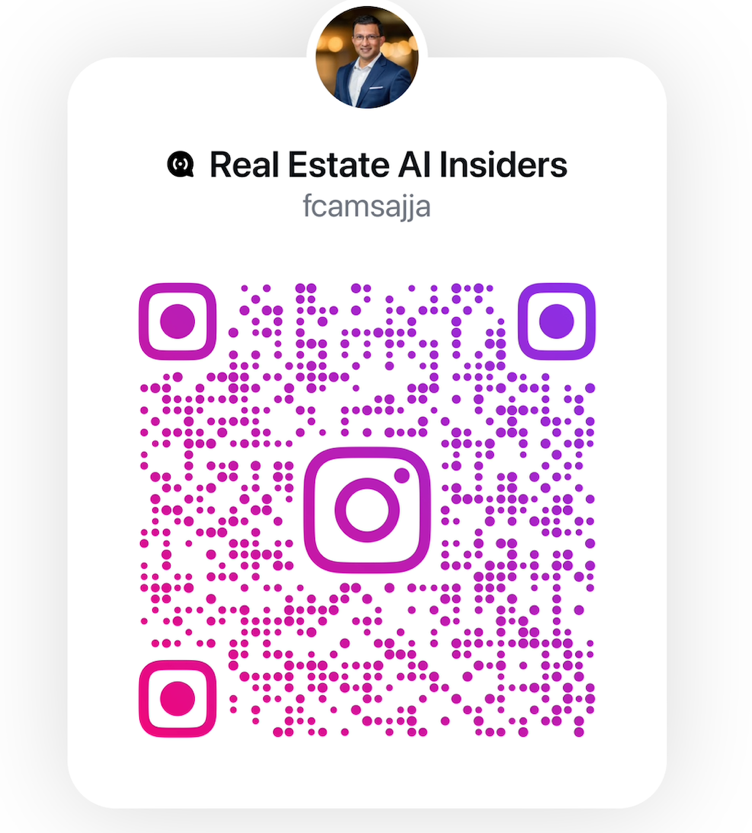 GET AI SKILLED
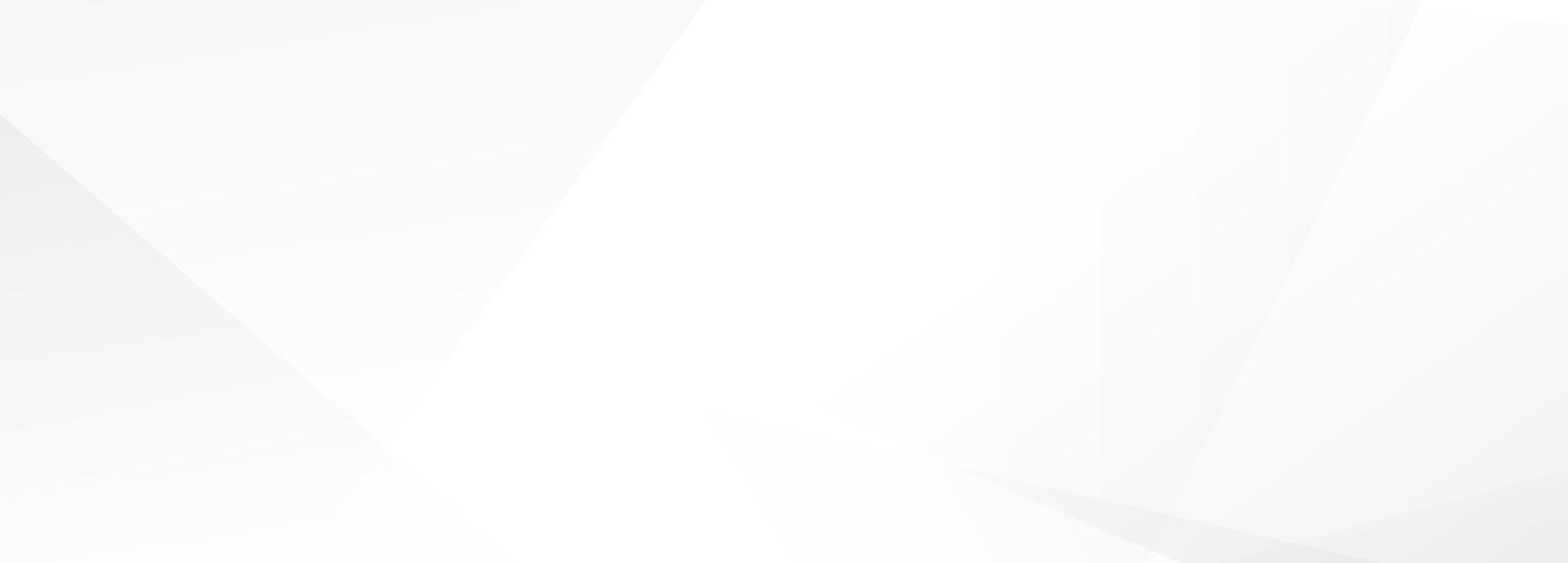 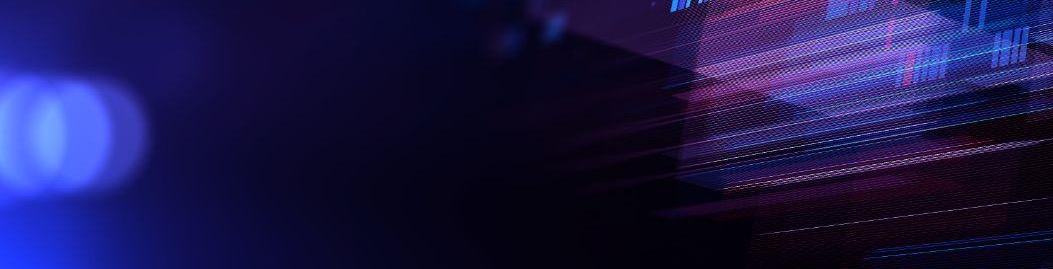 Your 30-Day Challenge
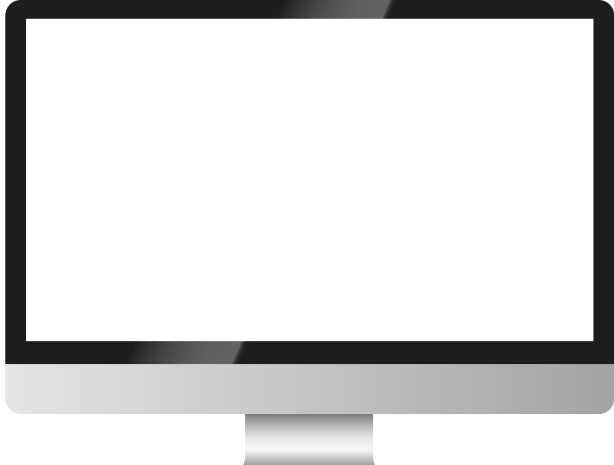 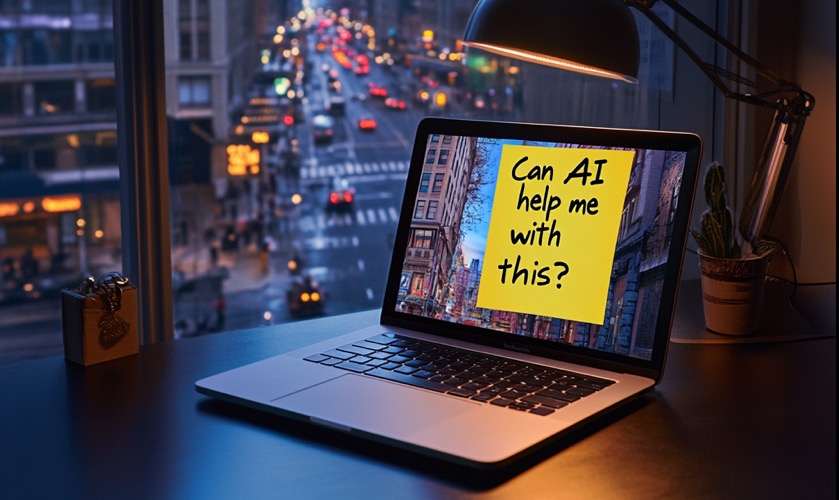 [Speaker Notes: videos]
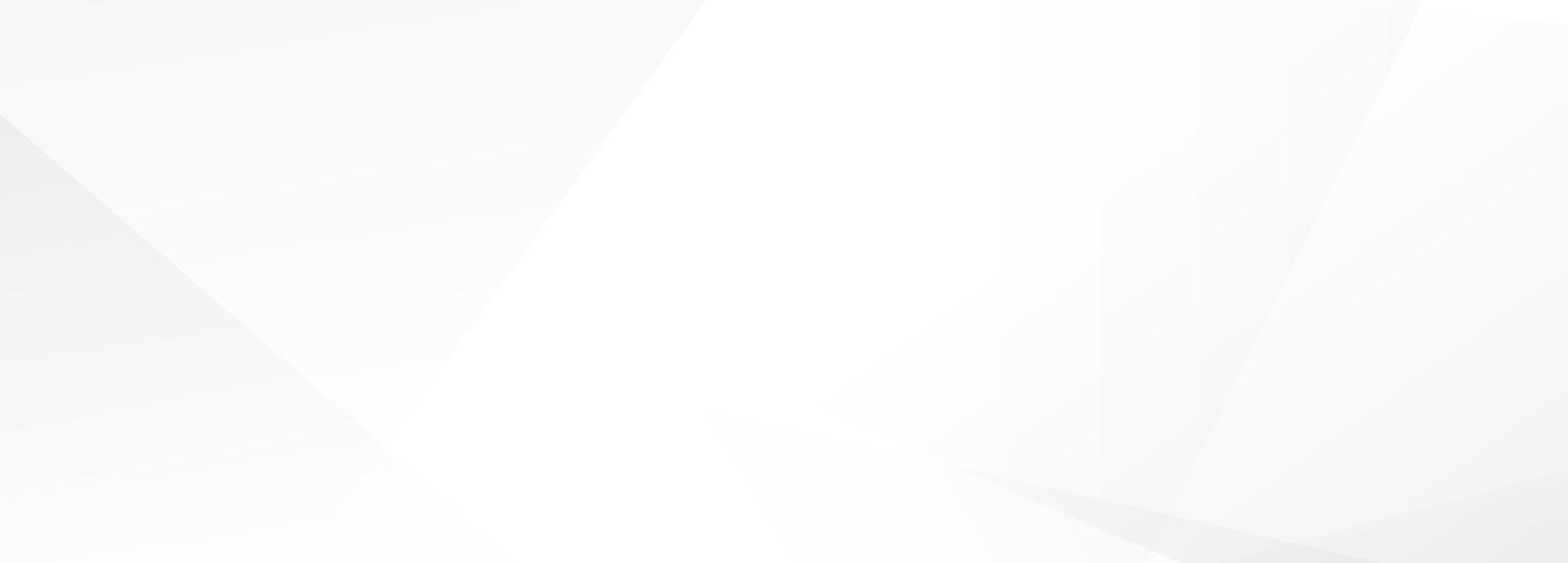 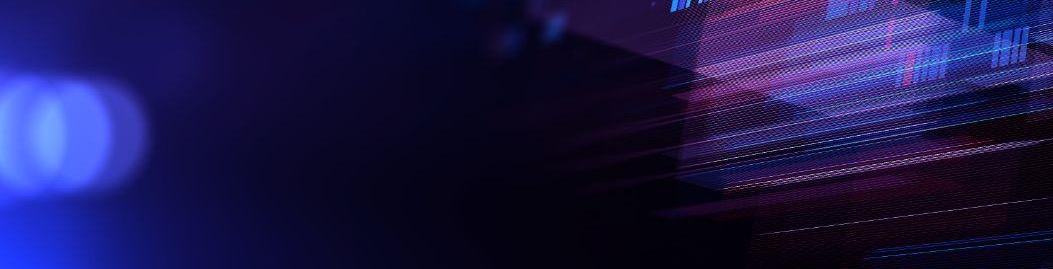 Building Memorable Experiences With Your Clients
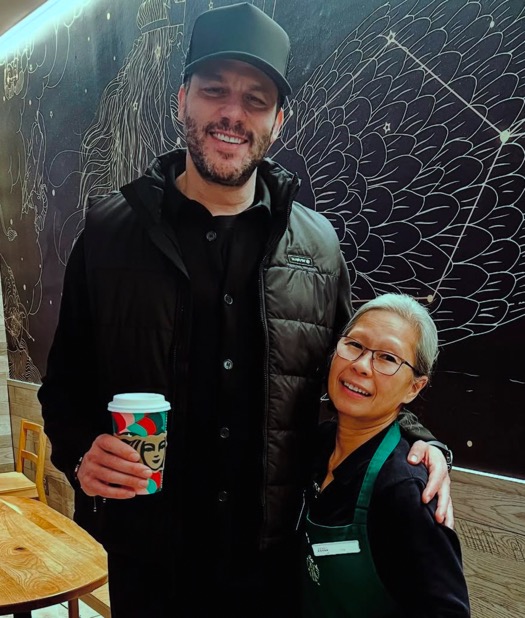 Lily Effect
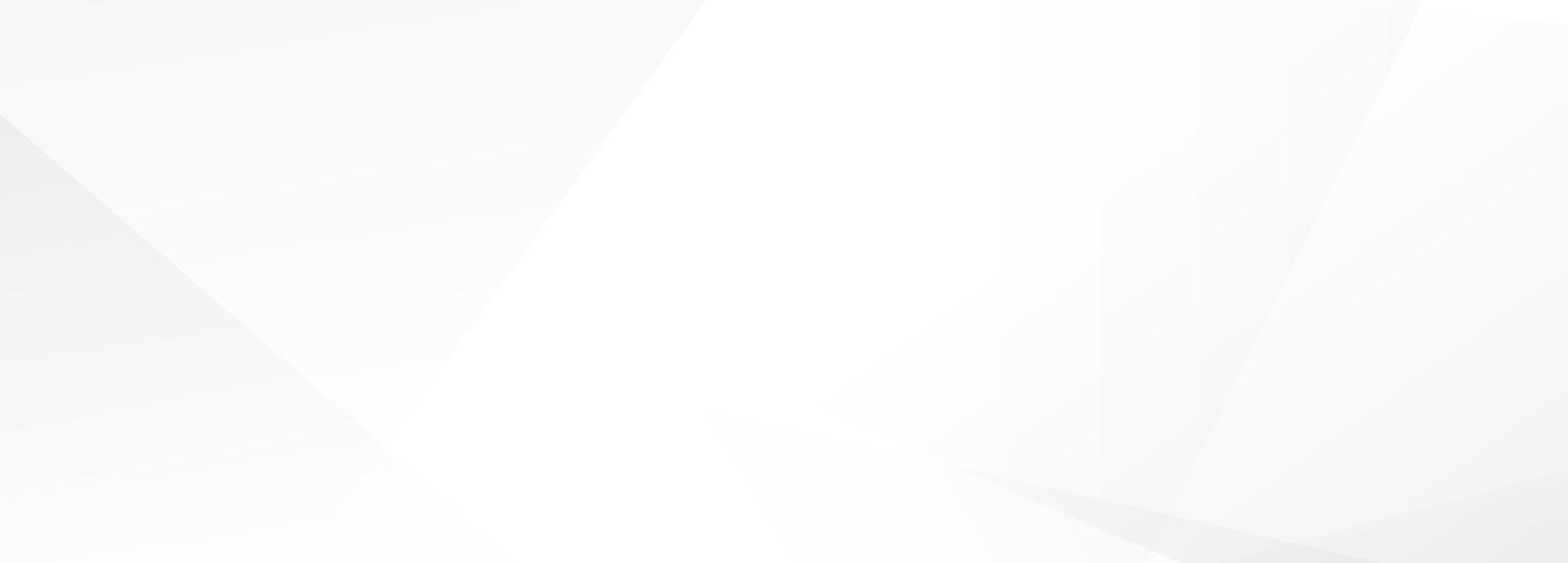 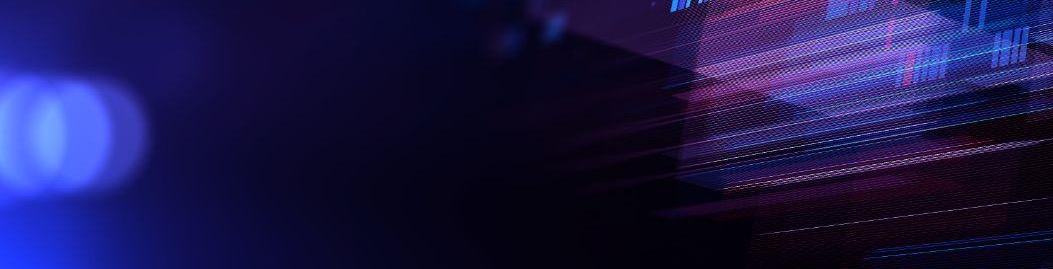 Building Memorable Experiences With Your Clients
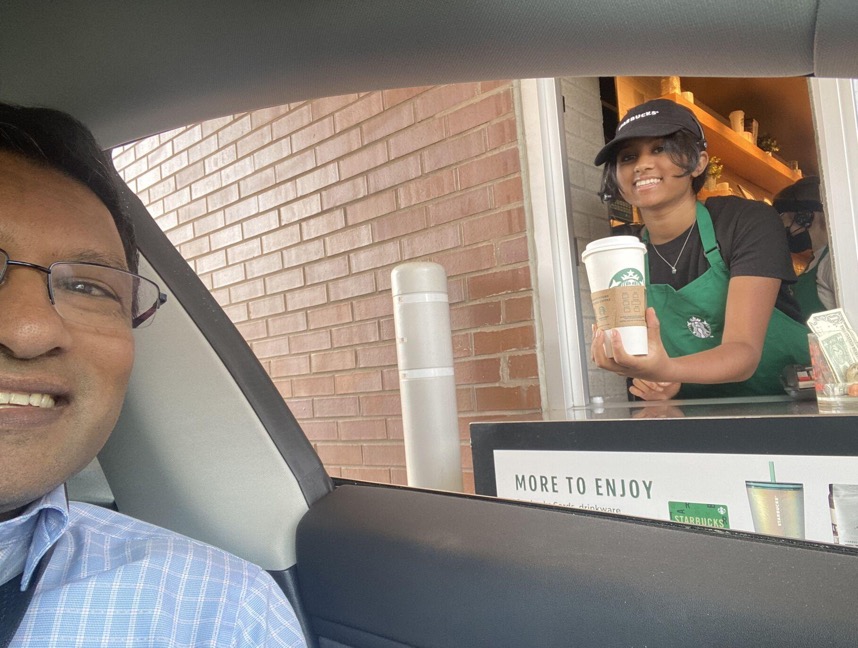 Nikki Effect
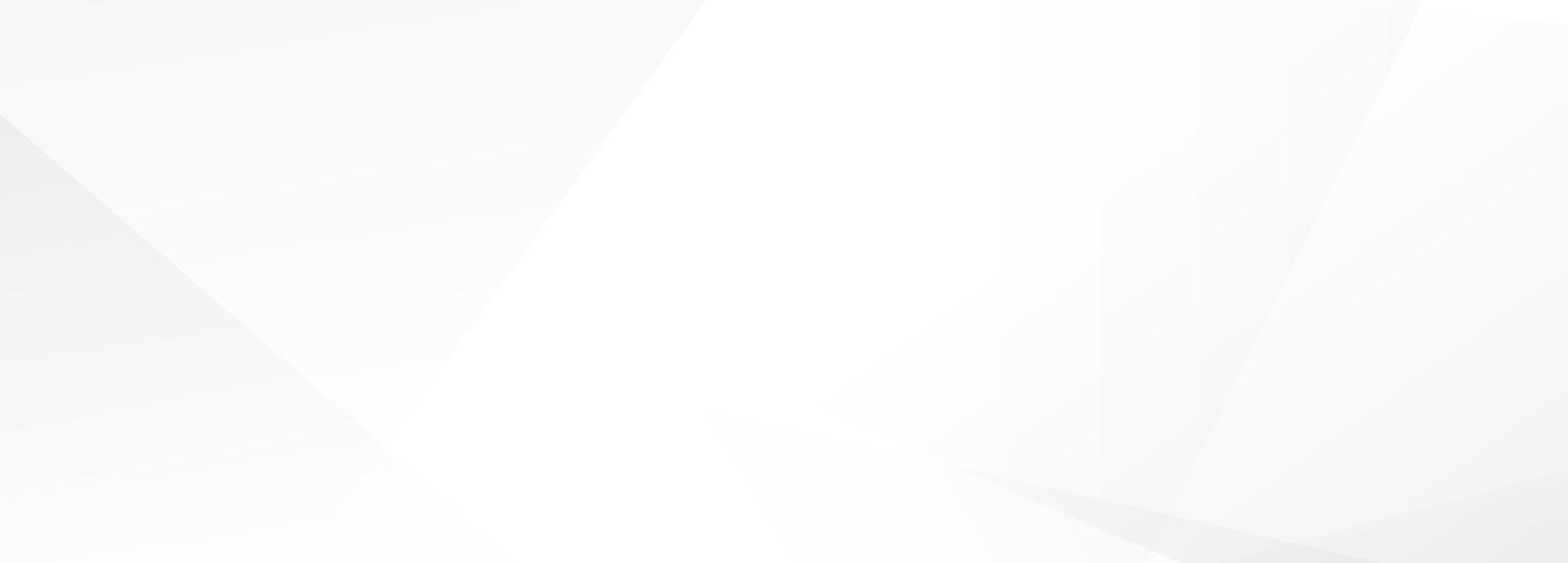 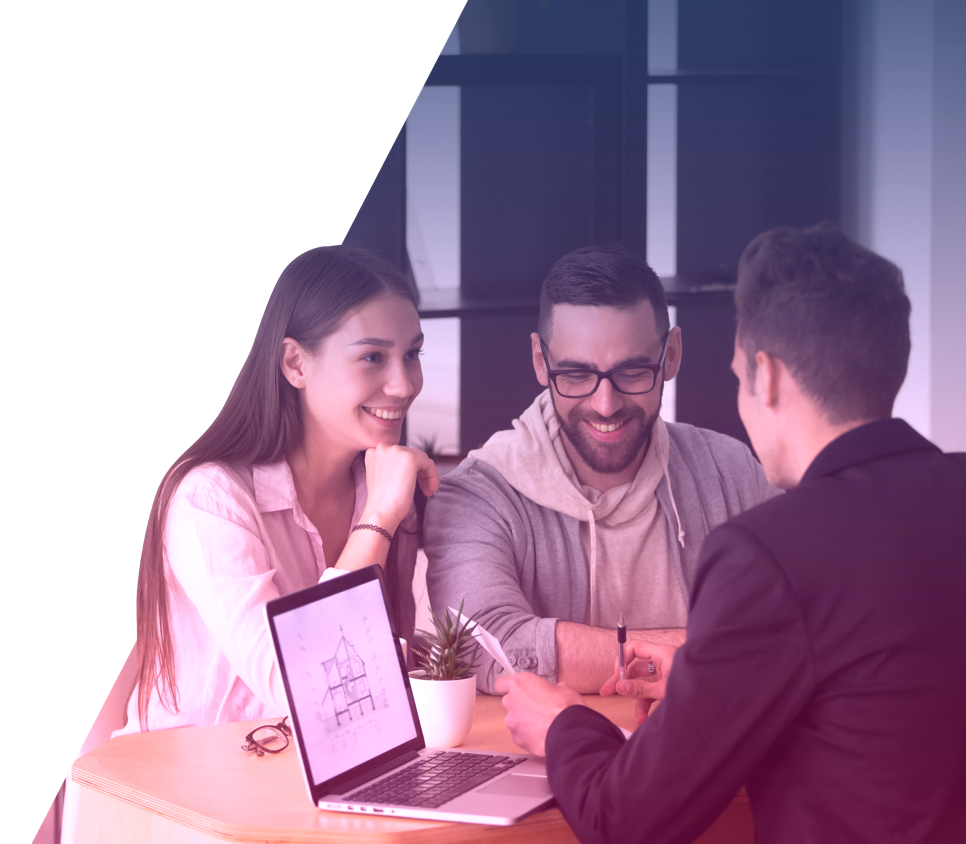 “Automate the ordinary so you can personalize the extraordinary”